Conducting subjective and objective assessment
LO1: Anatomy and physiology of the major joints
LO3: Effects of anatomy, physiology and pathology on human function
Assessment criteria
LO1: Understand the anatomy and physiology of the major joints of the body
Identify bony structures associated with the major joints
Explain the functions of bony structures associated with the major joints
Identify soft tissue structures located at the major joints
Explain the function of soft tissue structures located at the major joints
Explain the different types of joint-end feel
Stabilising muscles of the spine
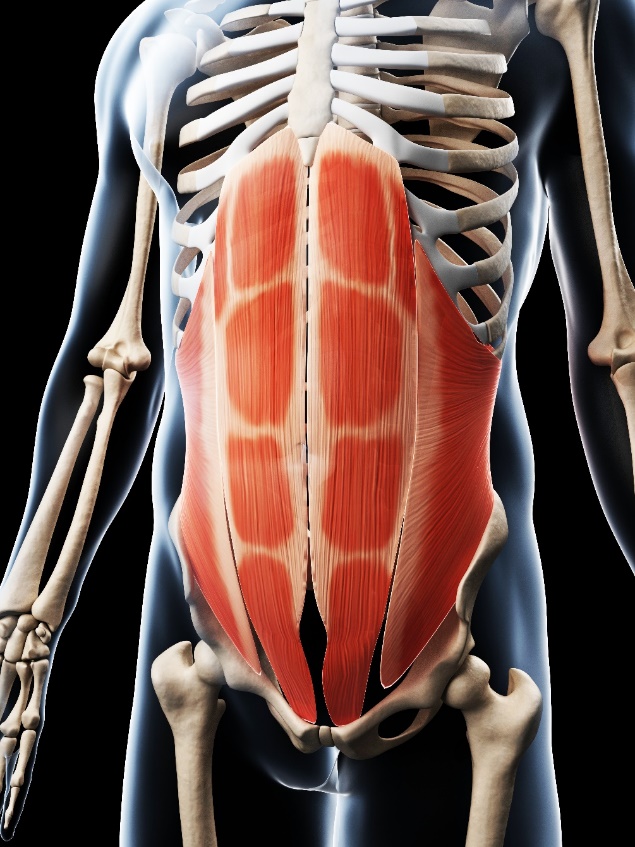 Local postural stabilisers: 
Lumbar multifidus
Transversus abdominis
Diaphragm
Pelvic floor muscles

Global phasic stabilisers:
Rectus abdominis
Internal obliques
External obliques
Erector spinae
Quadratus lumborum
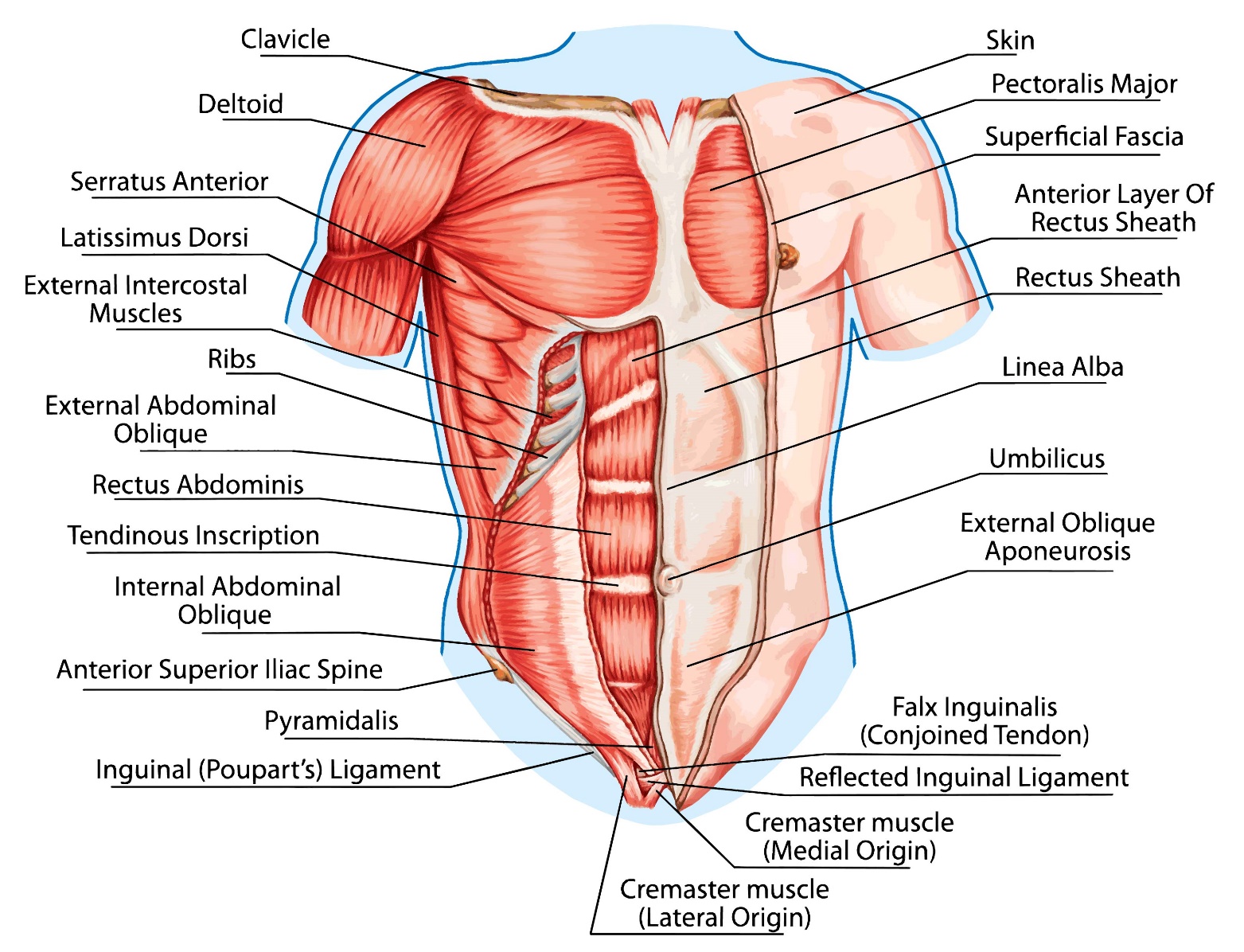 Spine flexors
Sternocleidomastoid – superficial
Scalenes – deep
Rectus abdominis – superficial
Psoas major – deep
Sternocleidomastoid
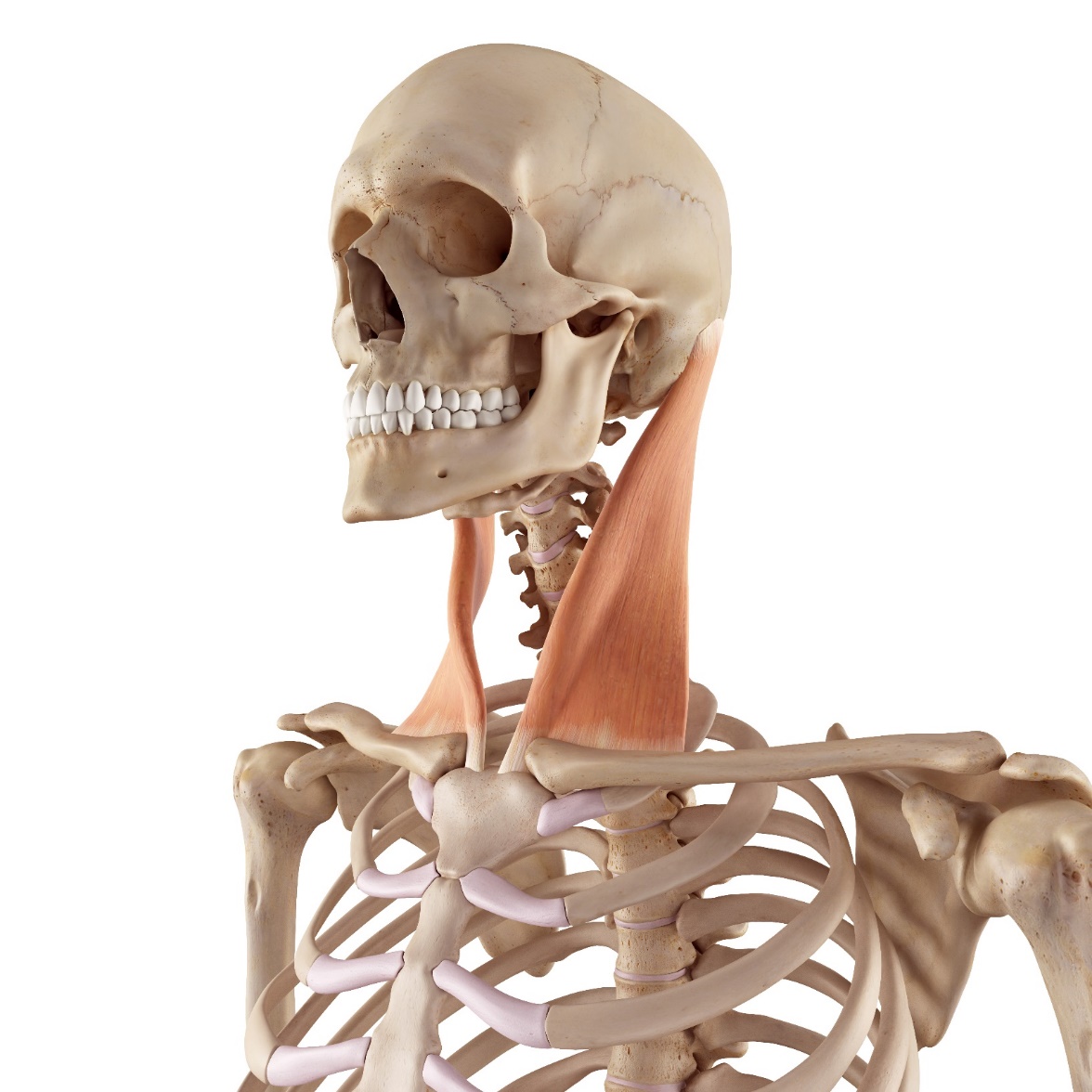 Scalenes – middle and anterior
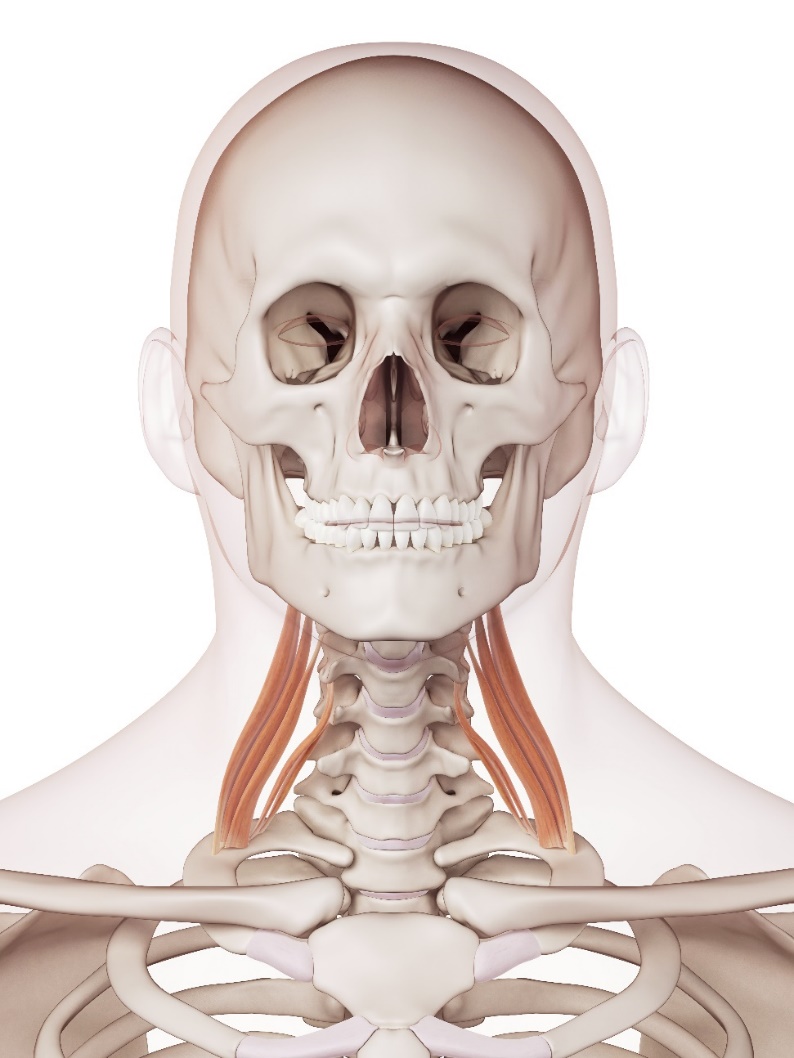 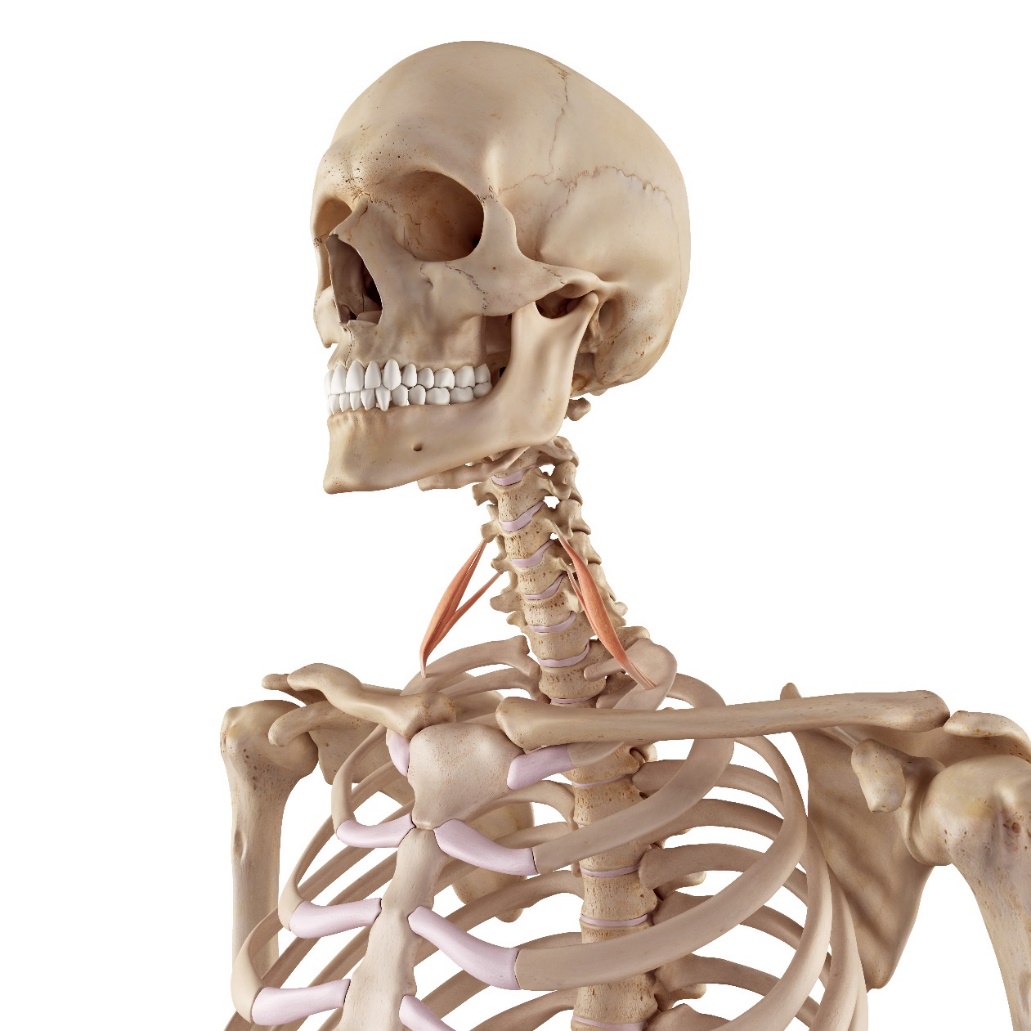 Scalenes – posterior
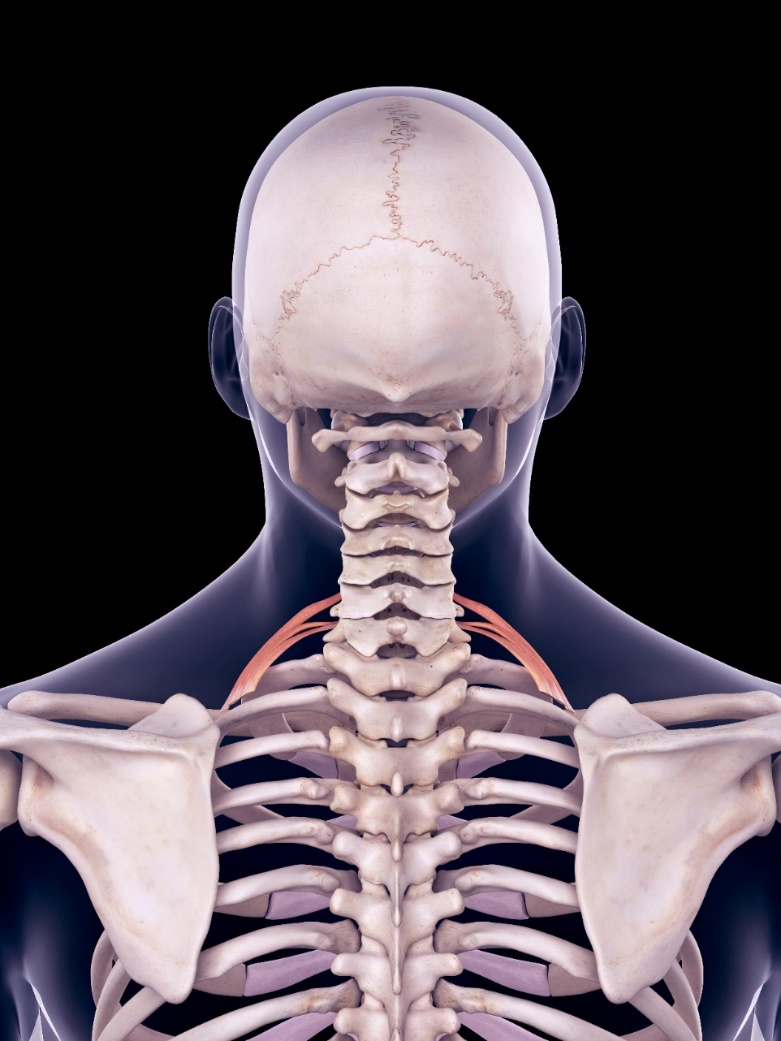 Rectus abdominis
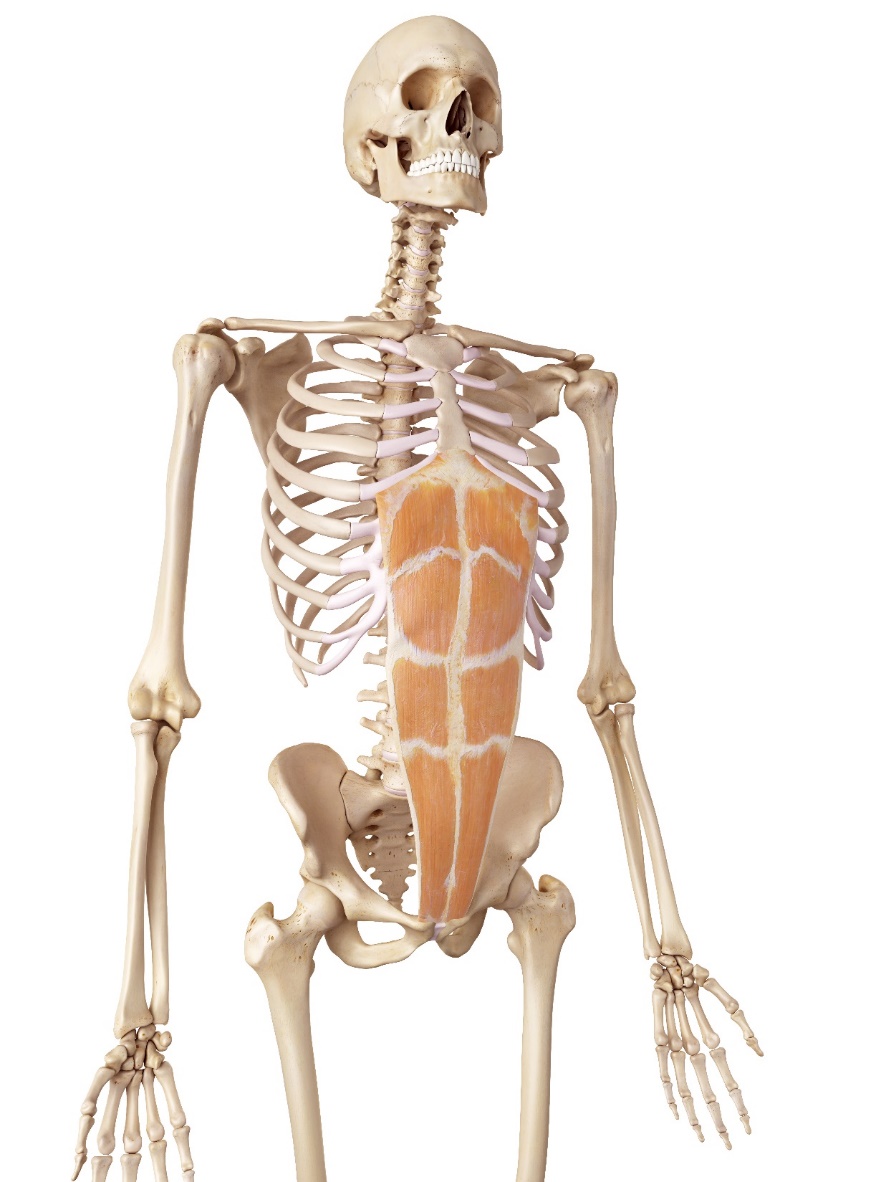 Psoas major
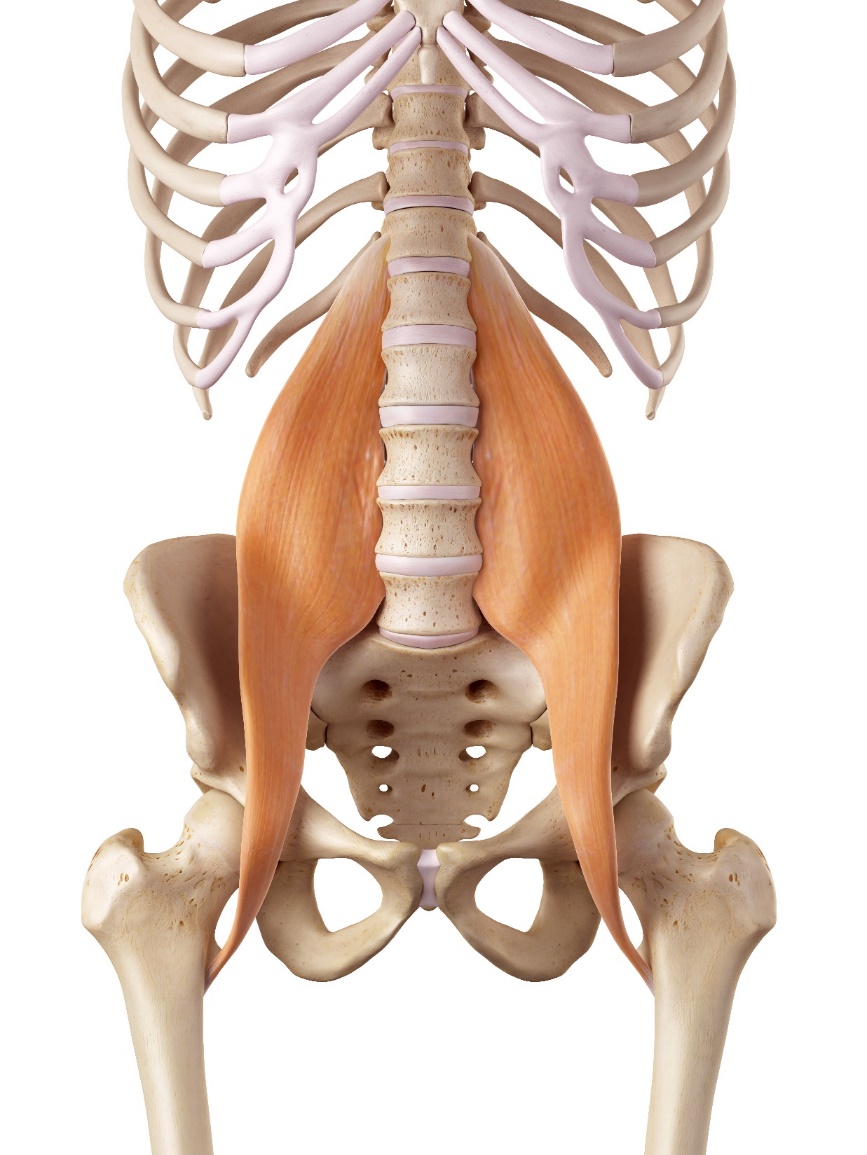 Spine extensors
Erector spinae – superficial
Multifidus – deep
Trapezius (upper fibres) – superficial
Quadratus lumborum (bilateral) – deep
Erector spinae
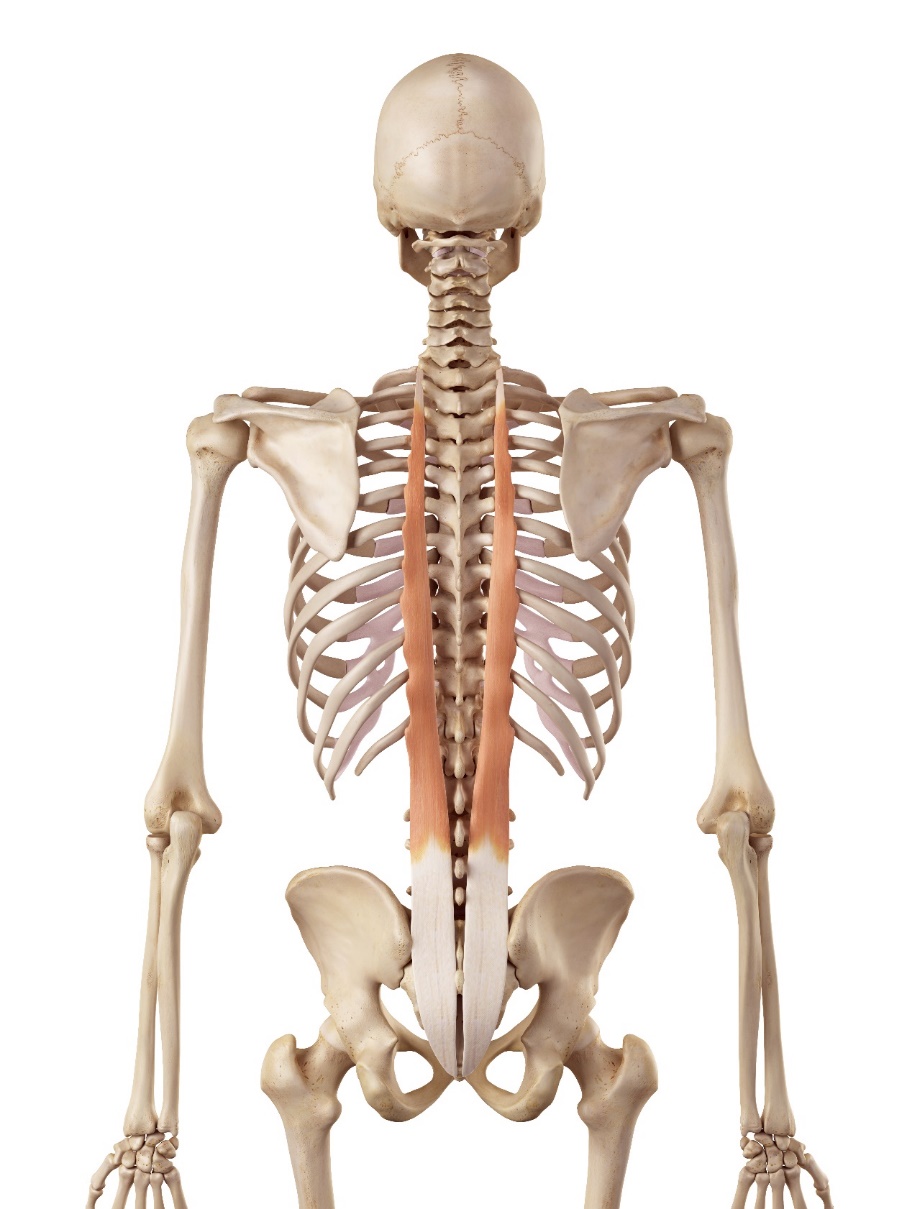 Longissimus cervicis and thoracis
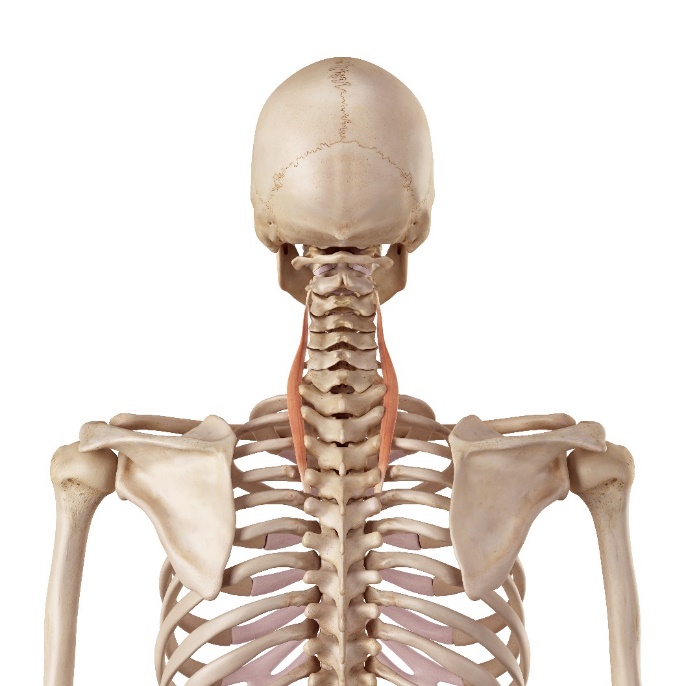 Erector spinae
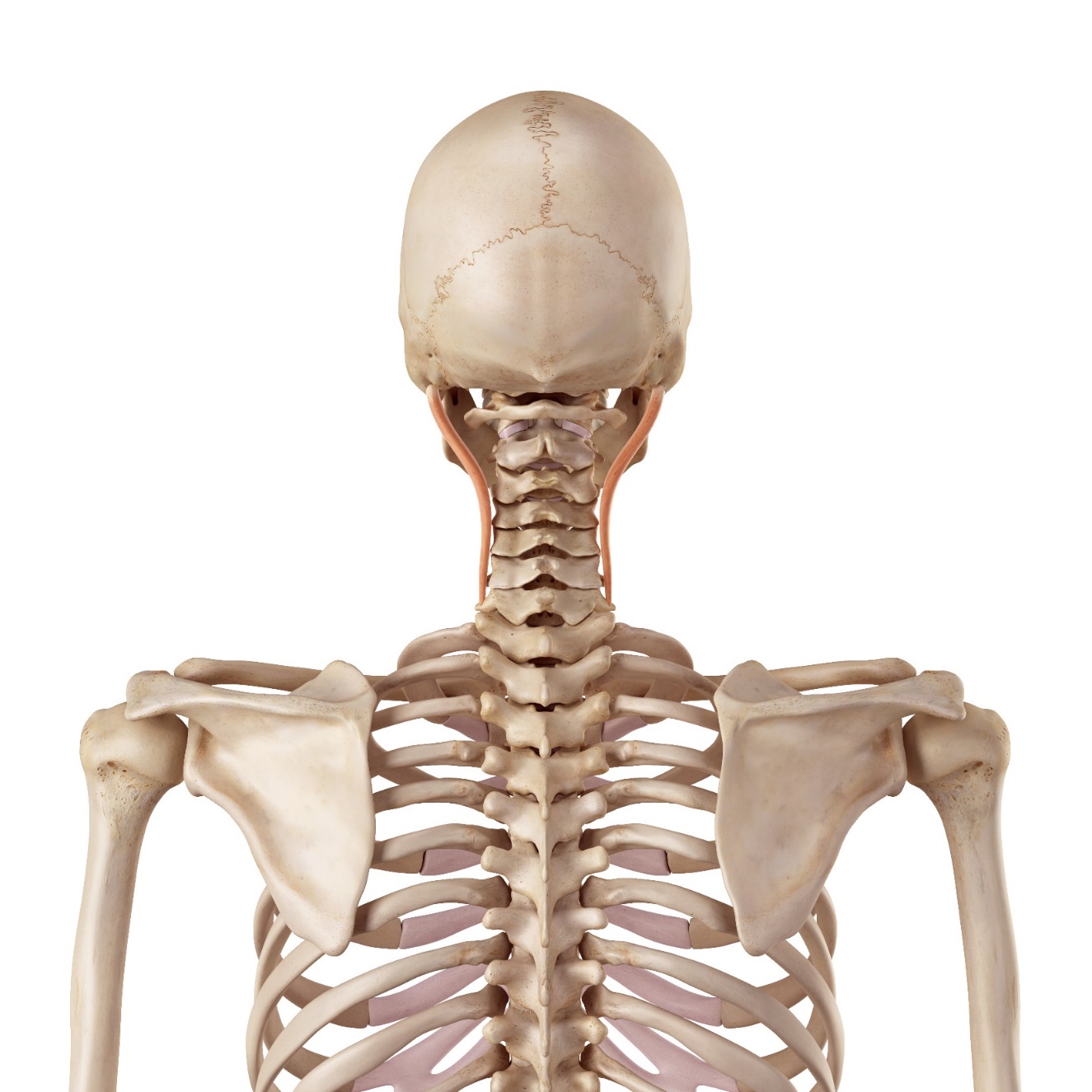 Longissimus capitis
Erector spinae
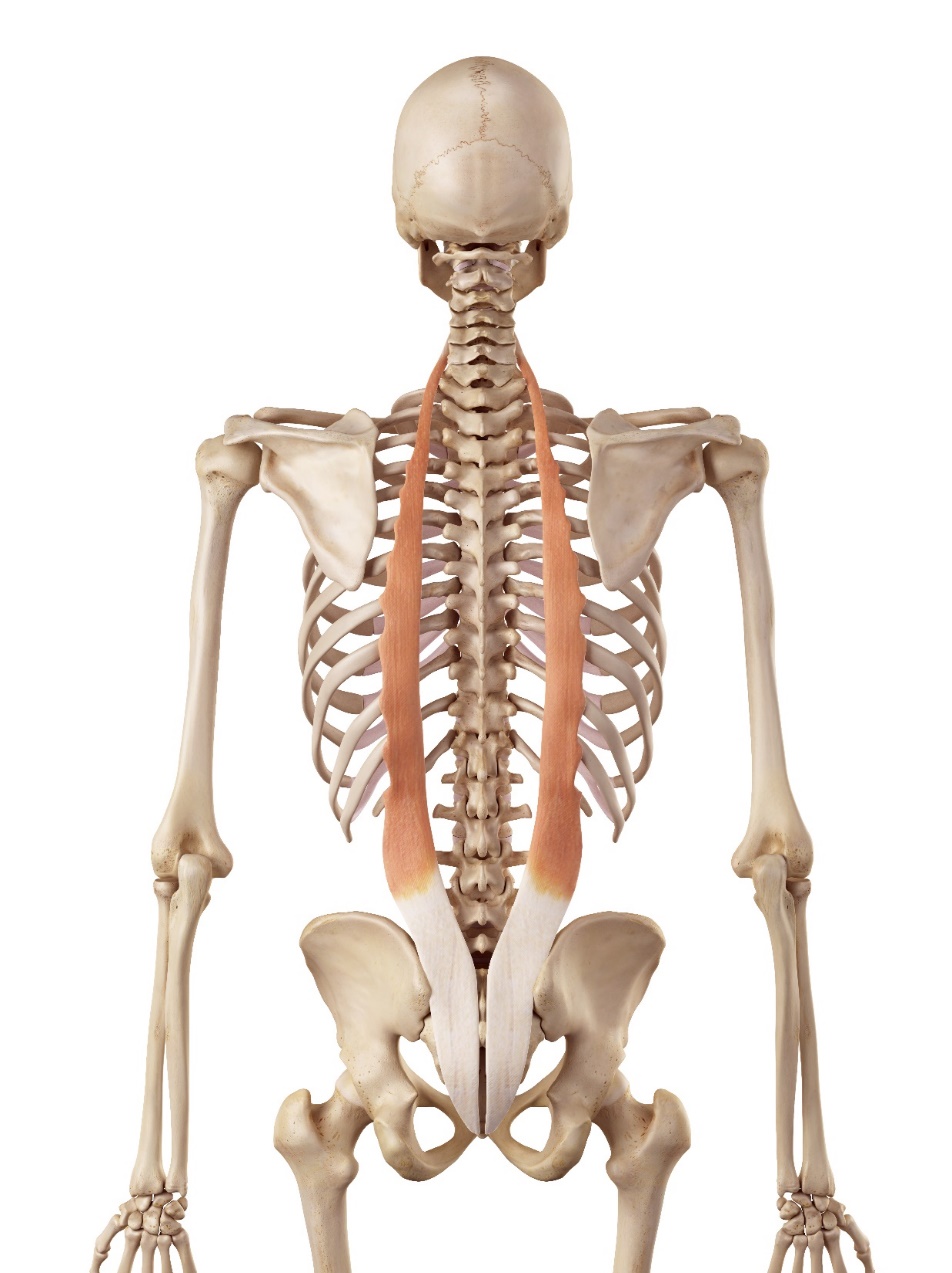 Iliocostalis Cervicis
Iliocostalis Thoracis
Iliocostalis Lumborum
Erector spinae
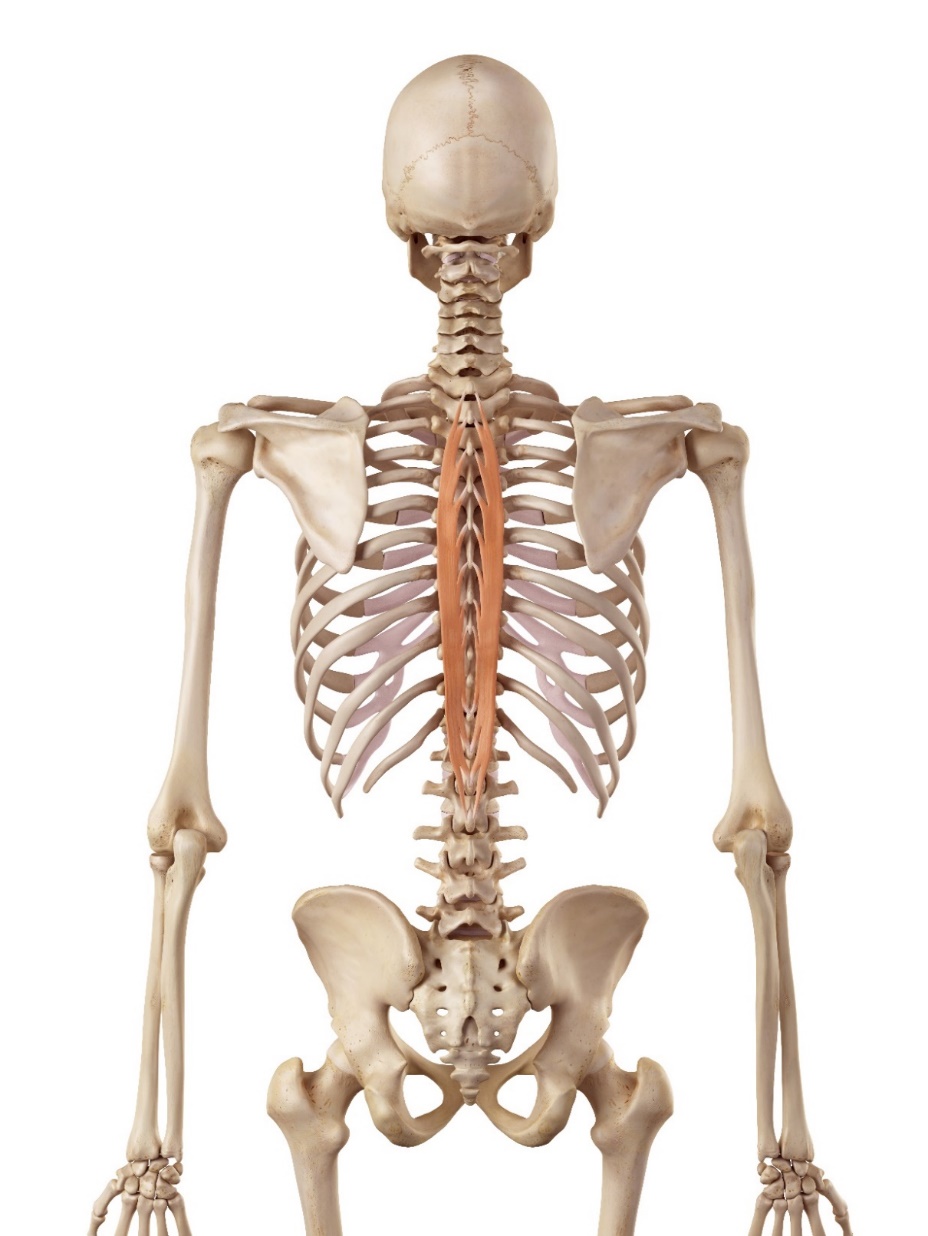 Spinalis Cervicis and Spinalis Thoracis
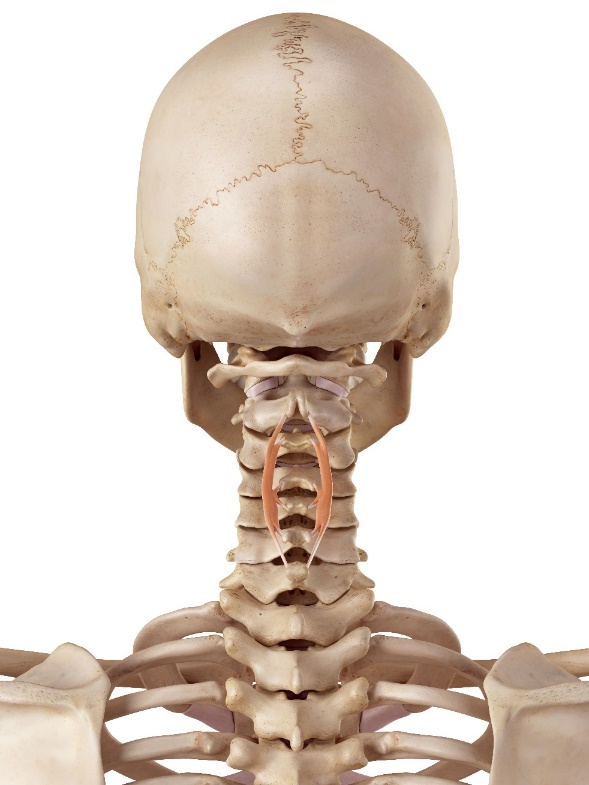 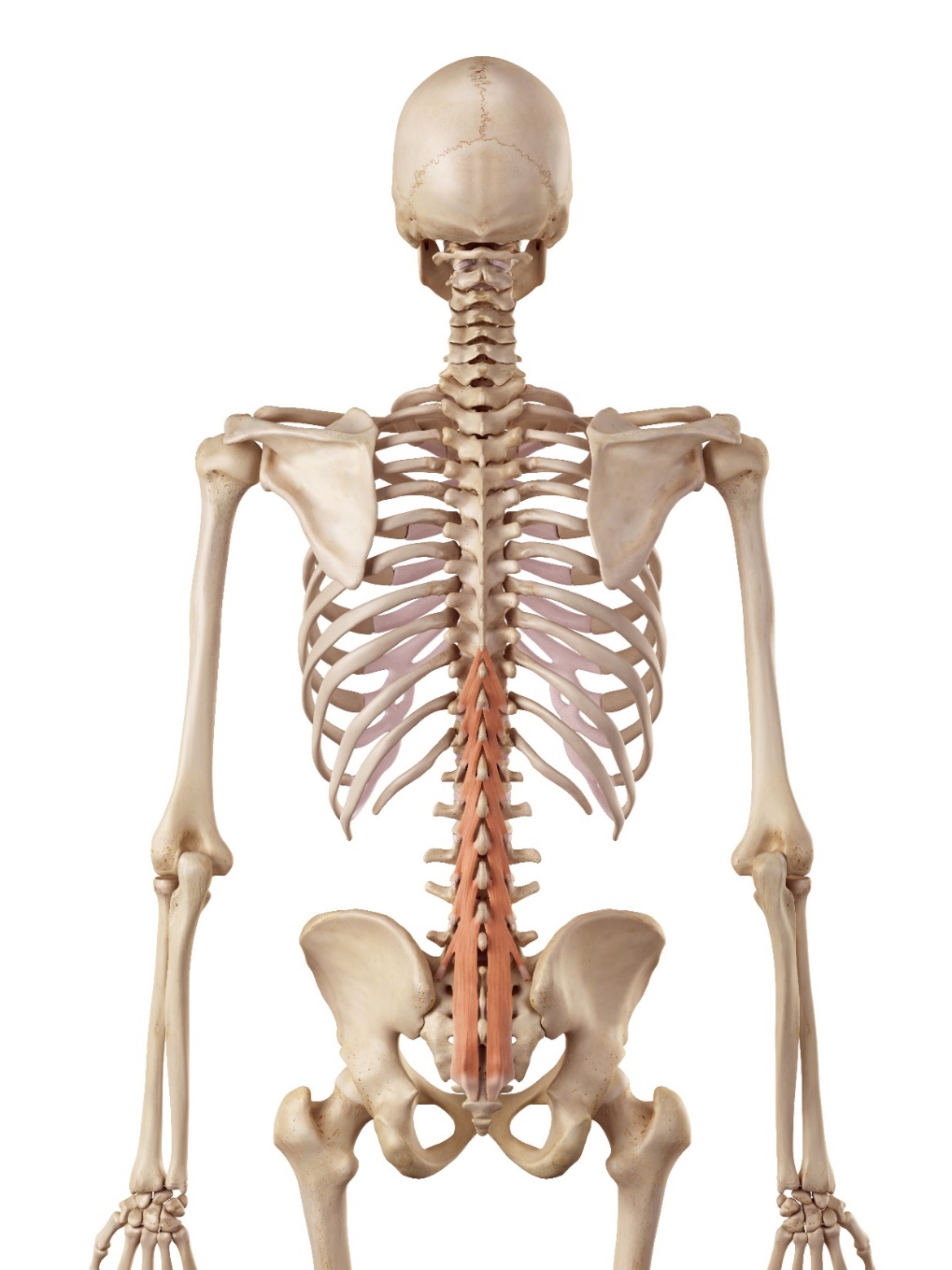 Multifidus
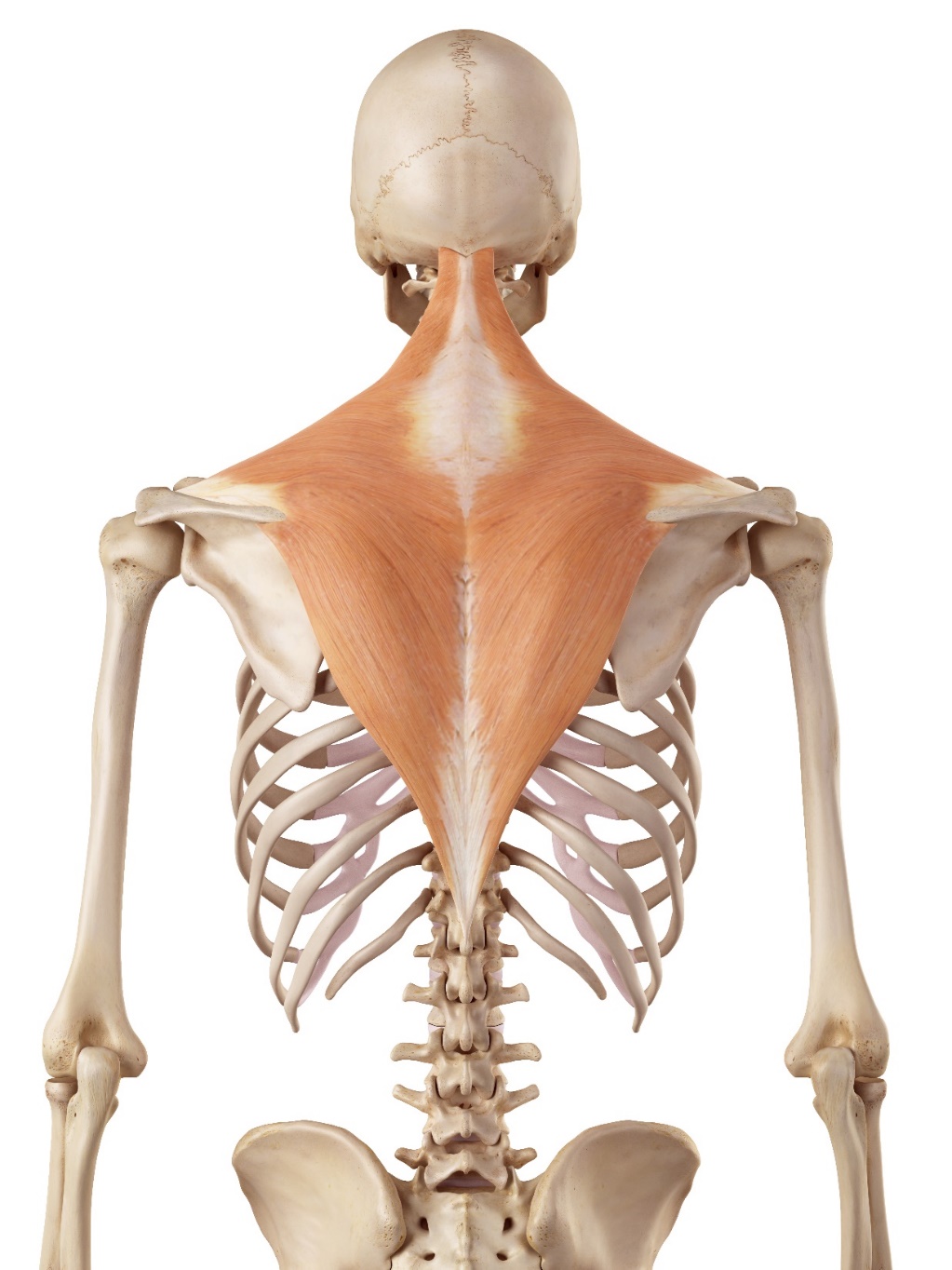 Trapezius
Quadratus lumborum
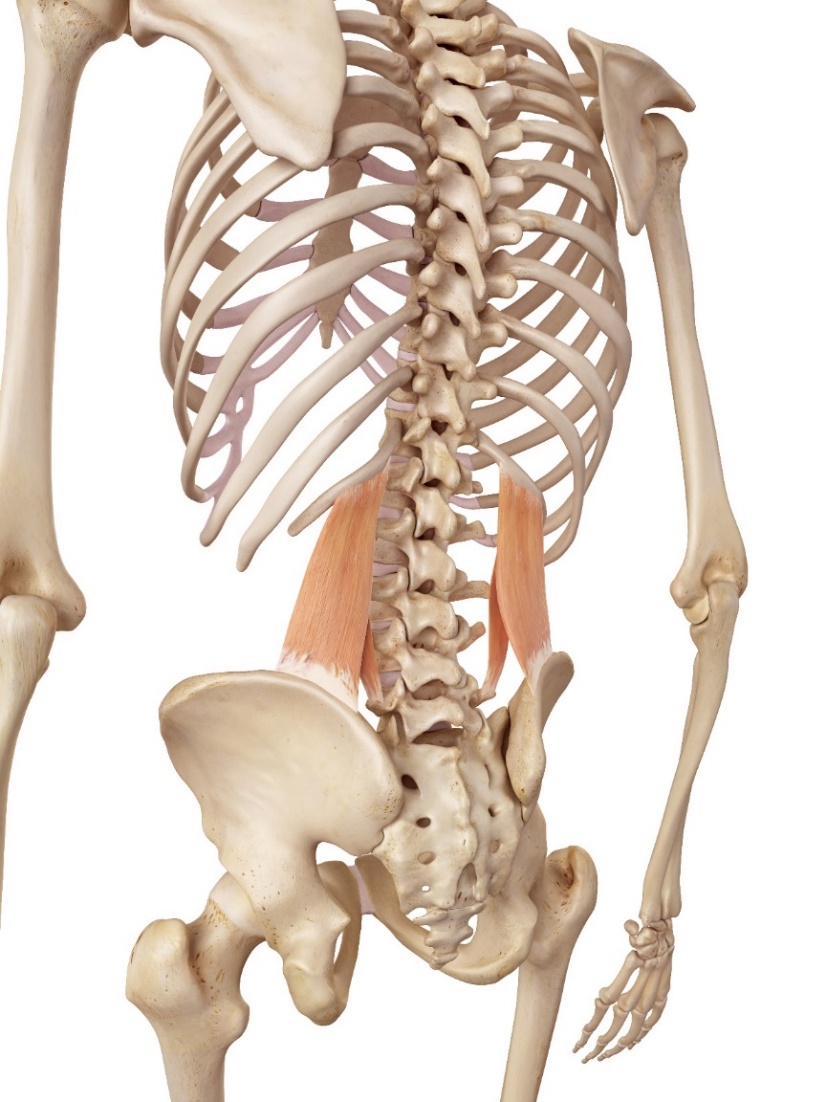 Spine rotators
Sternocleidomastoid – superficial 
Scalenes – deep
External oblique – superficial
Internal oblique – deep
Multifidus – deep
Sternocleidomastoid
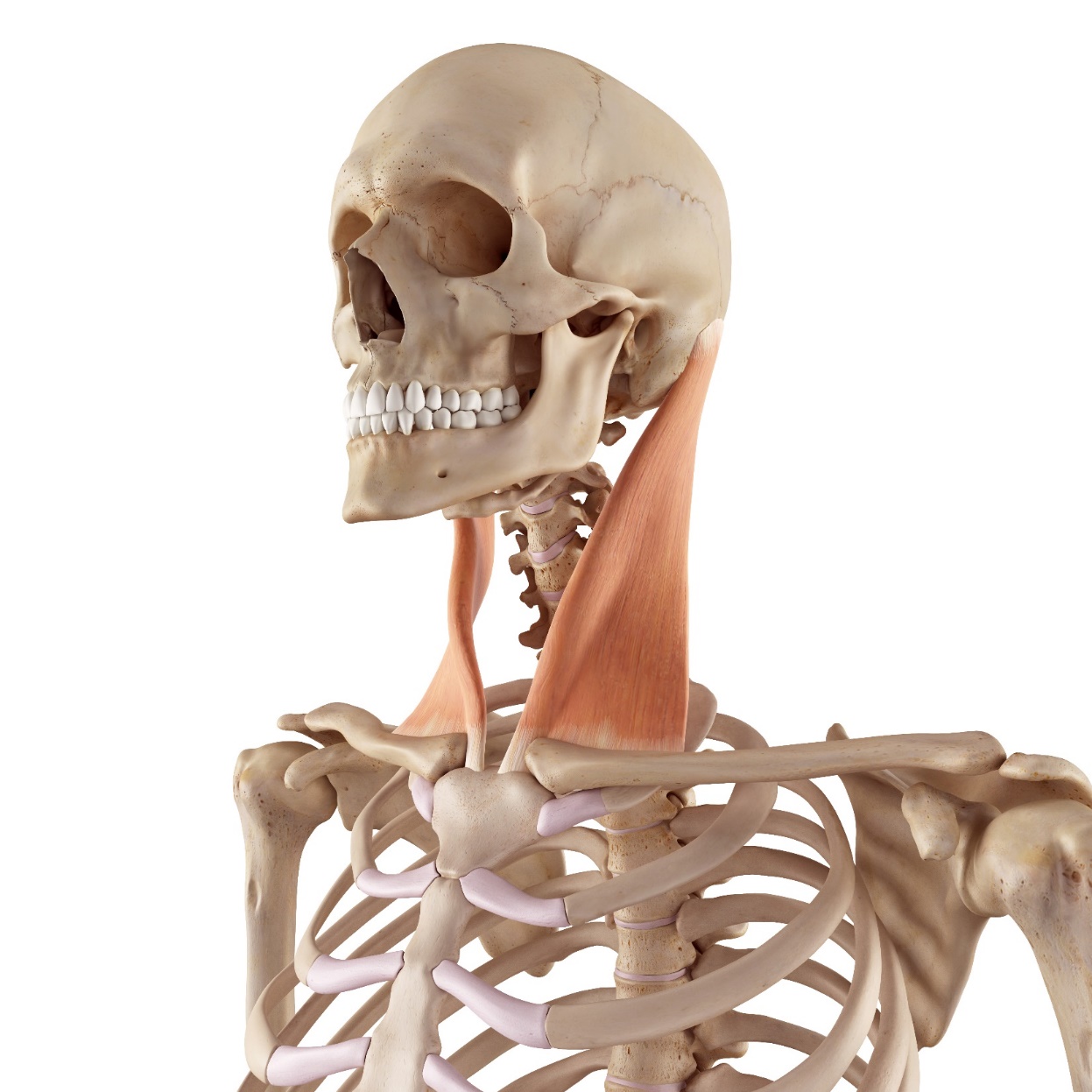 Scalenes – middle and anterior
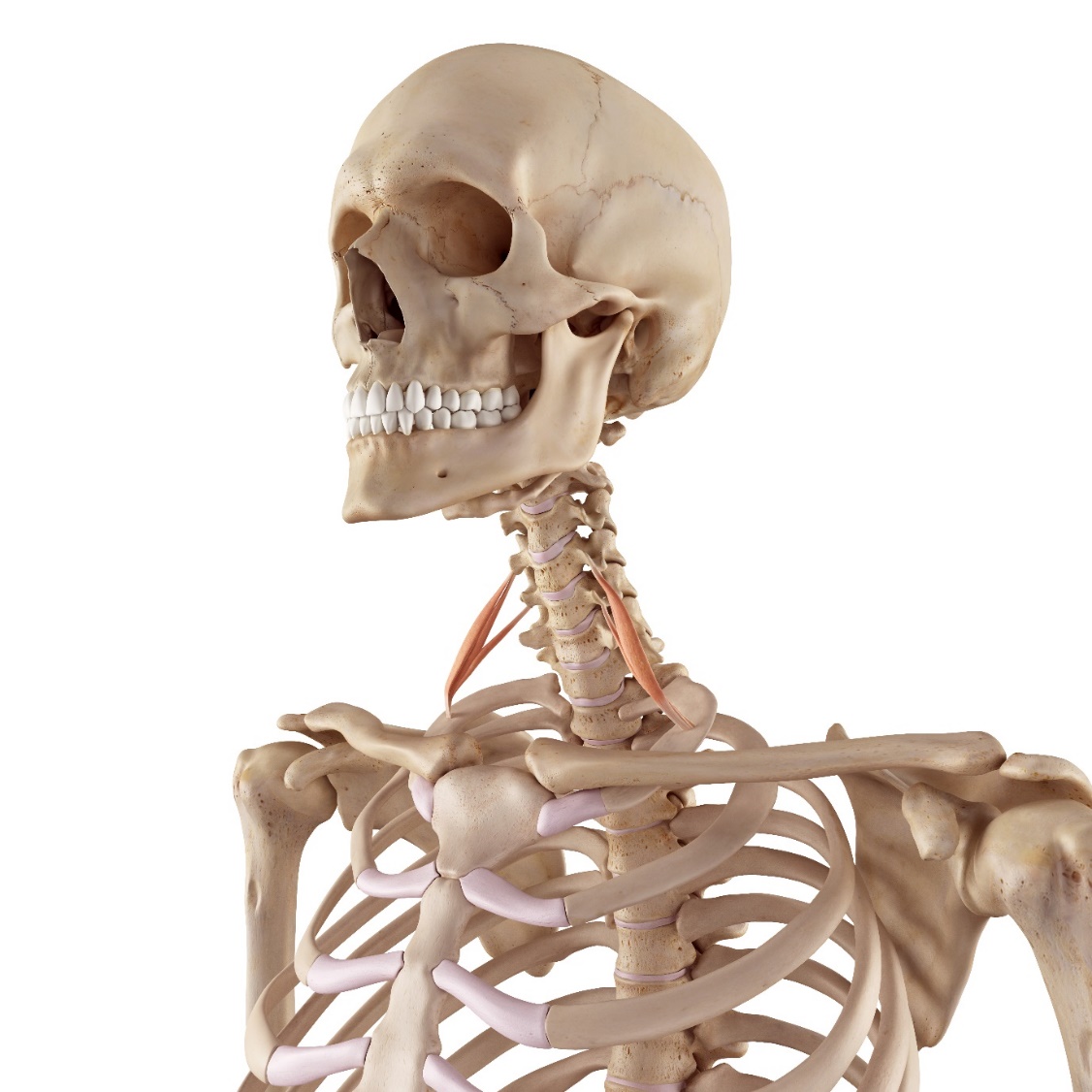 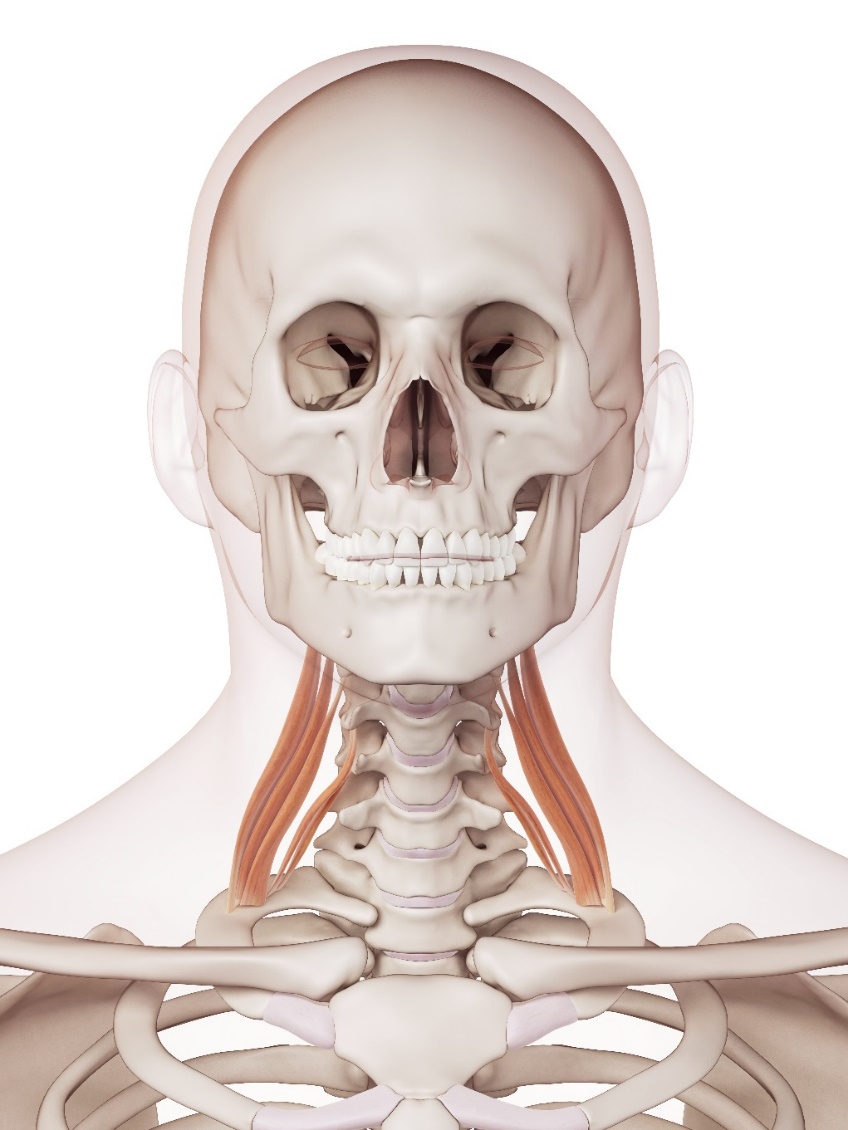 External oblique
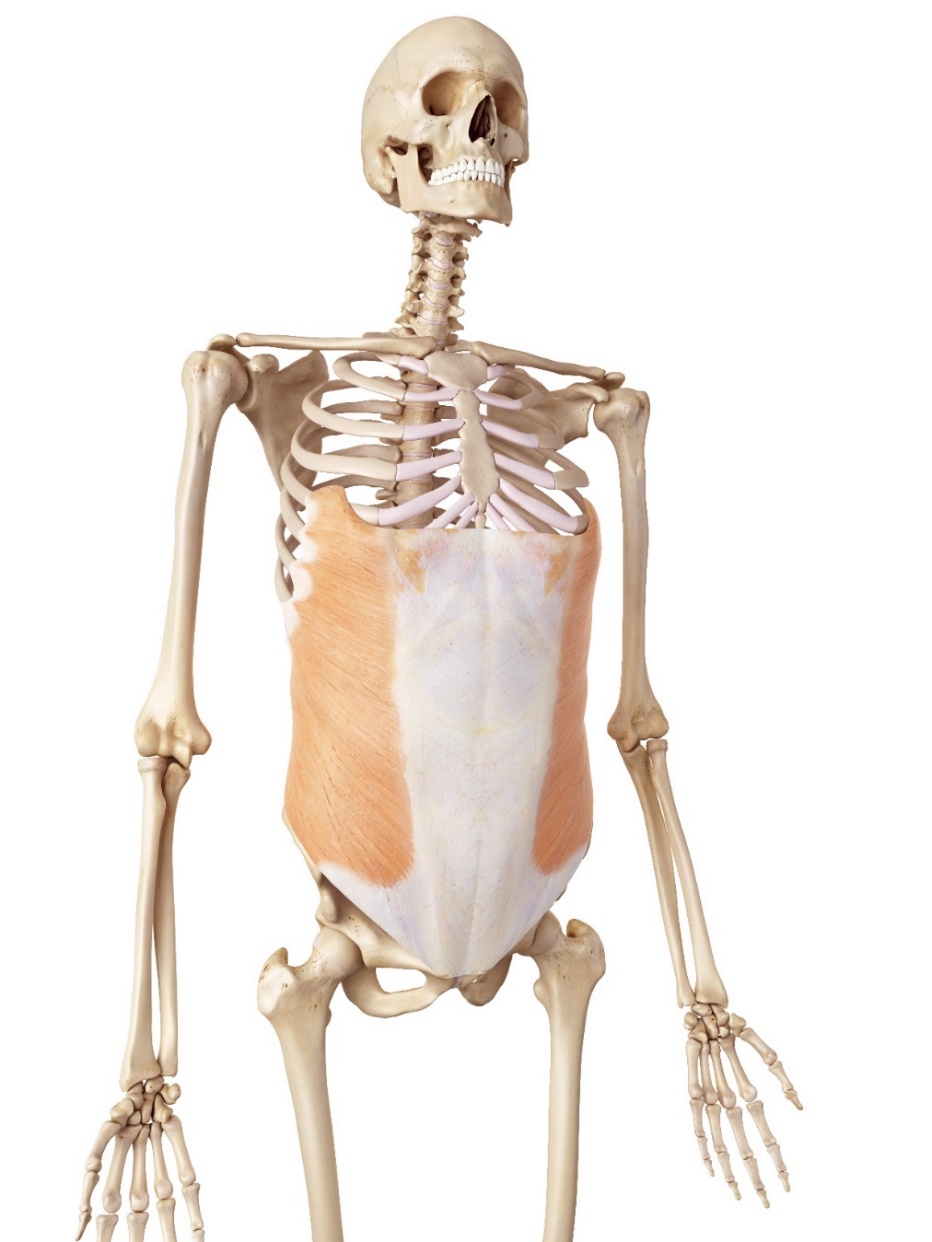 Internal oblique
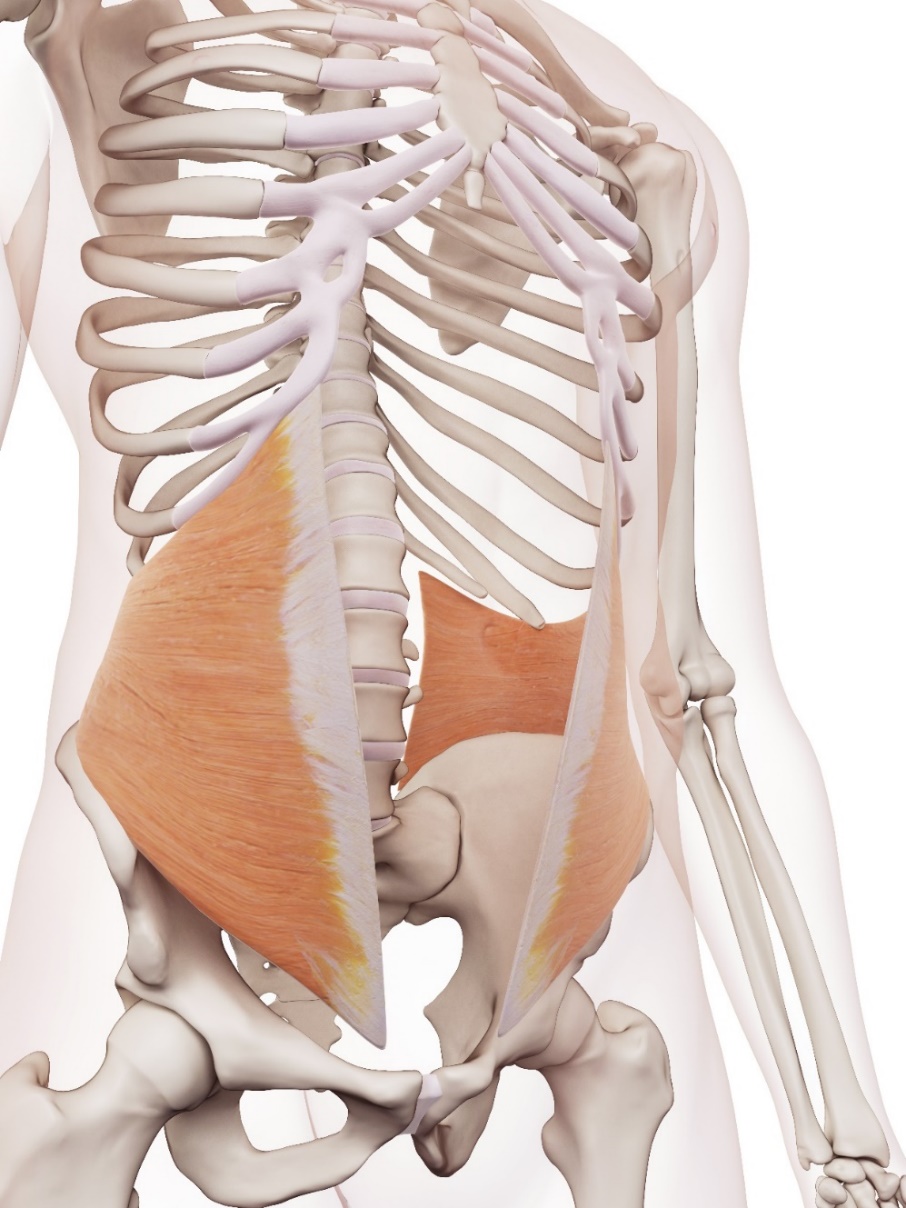 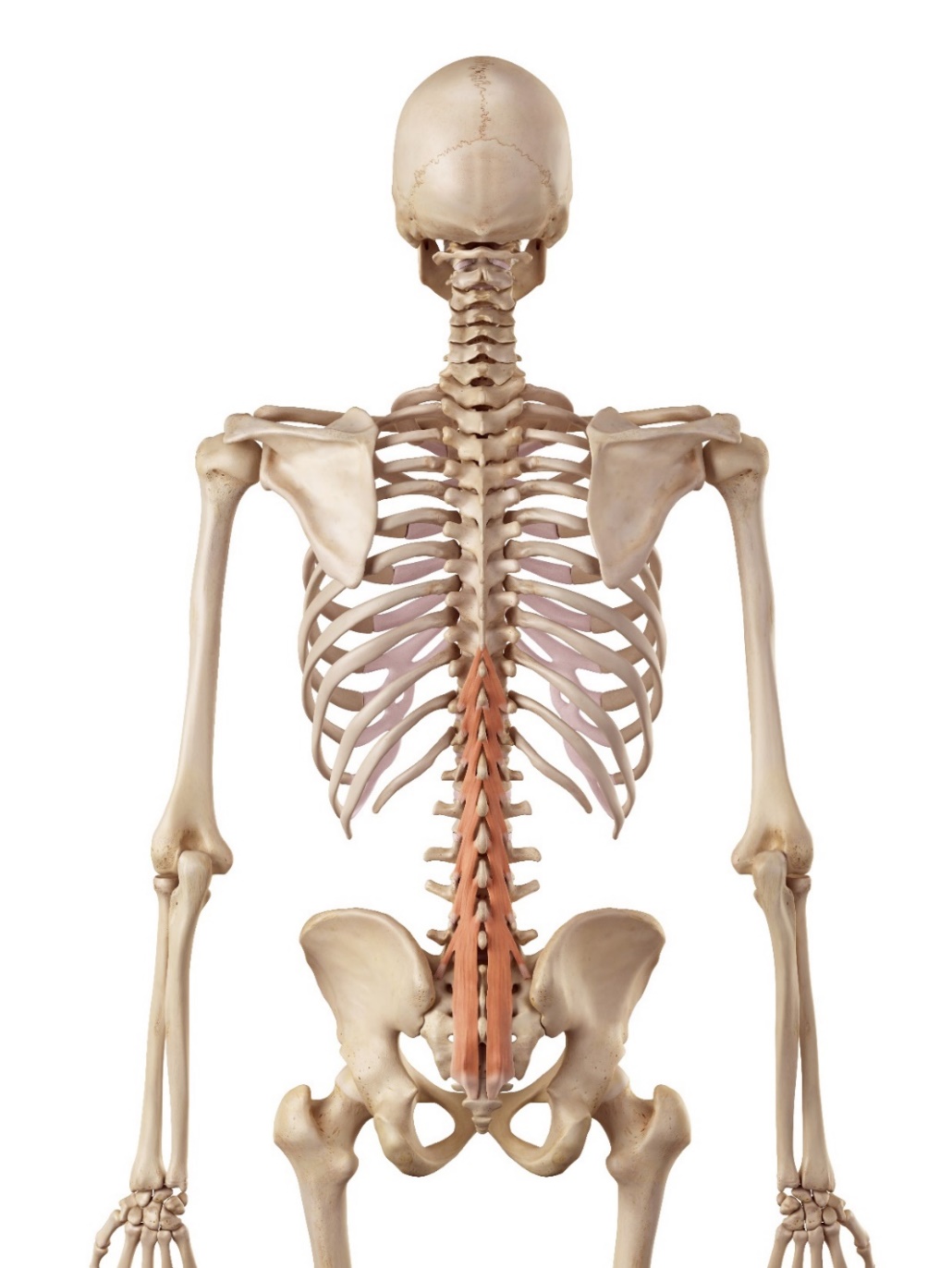 Multifidus
Spine lateral flexors
Trapezius – superficial 
Sternocleidomastoid – superficial 
Scalenes – deep
Levator scapulae – deep
Erector spinae – superficial 
External oblique – superficial 		
Internal oblique – deep 		
Quadratus lumborum – deep
Trapezius and sternocleidomastoid
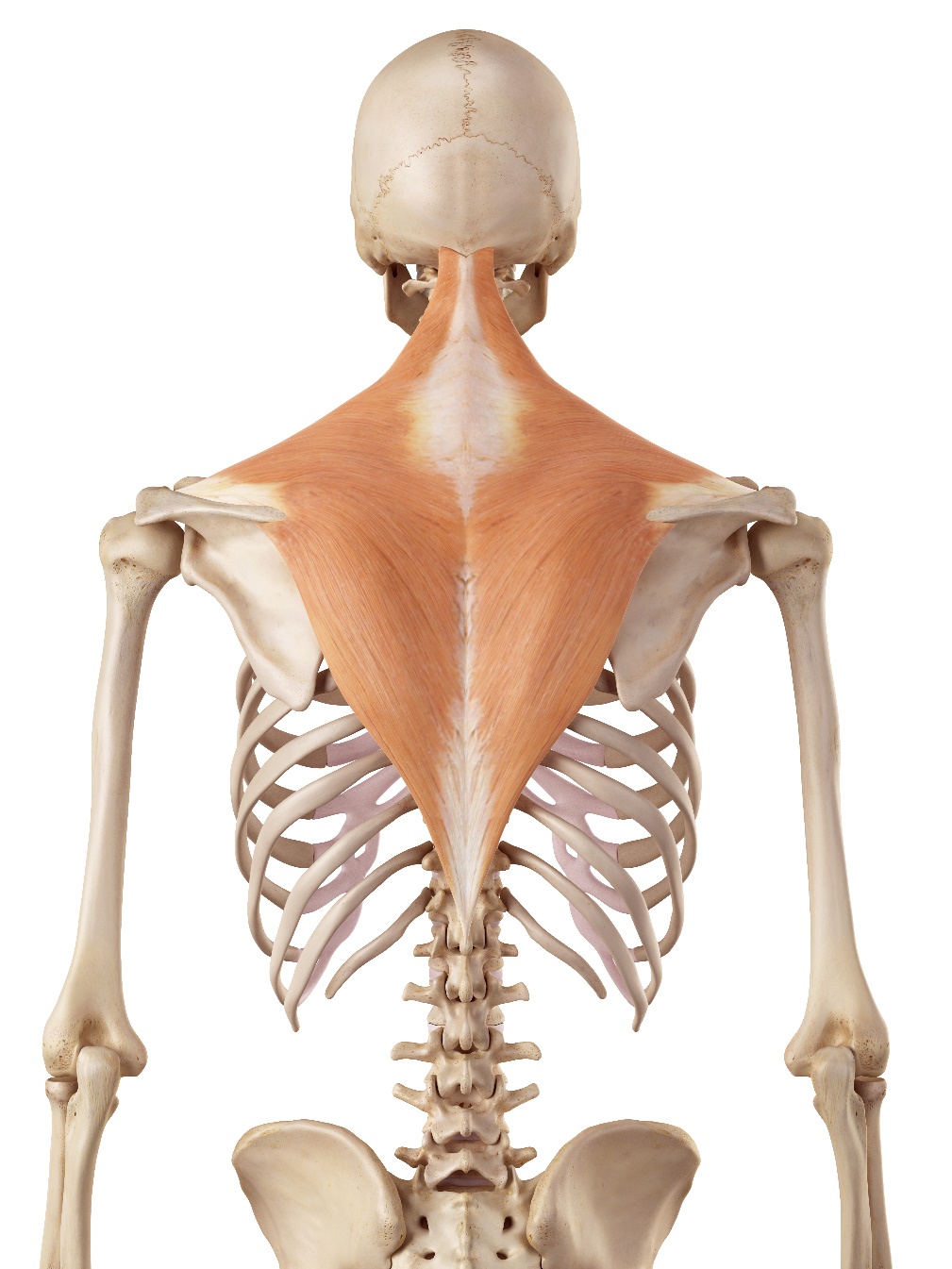 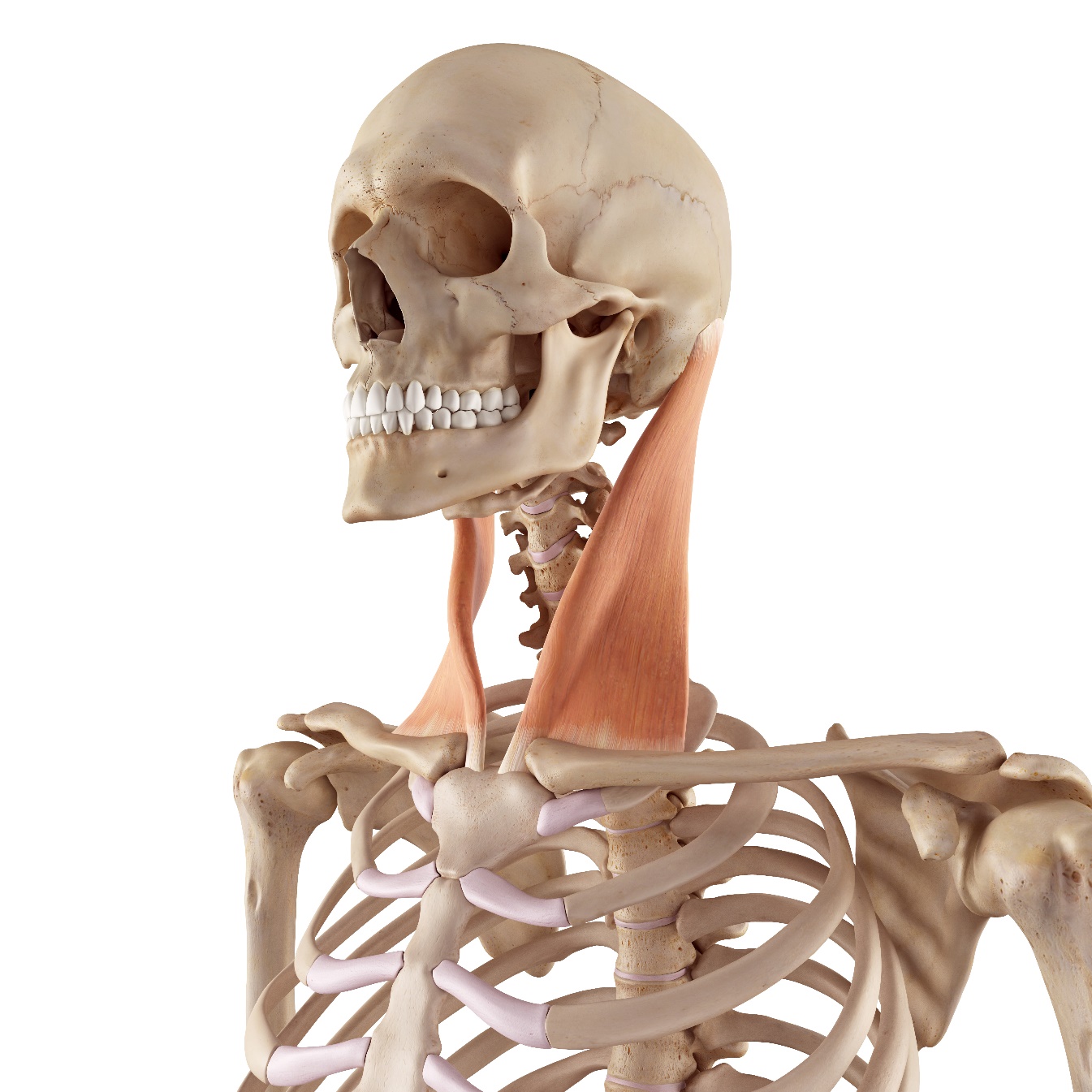 Scalenes – middle and anterior
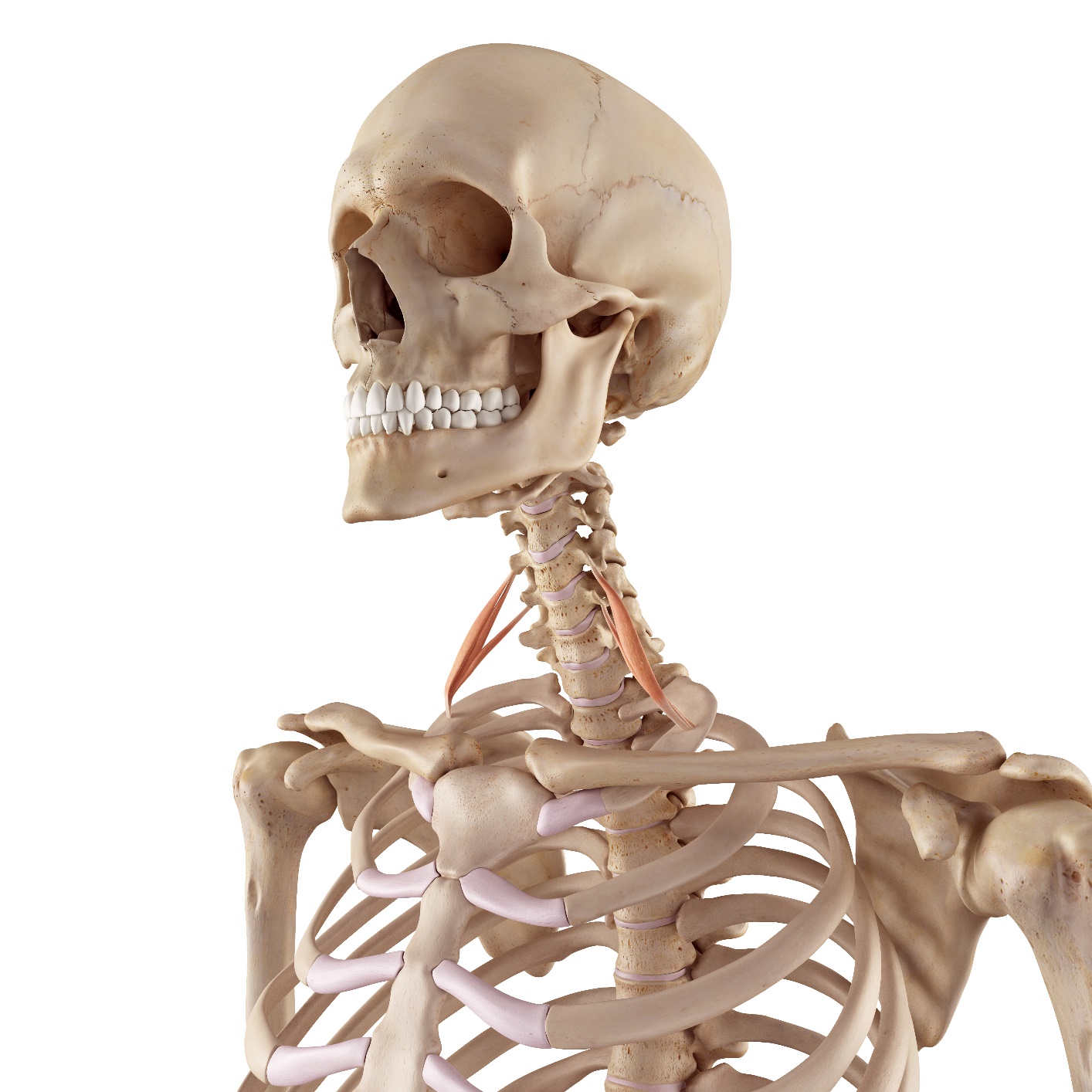 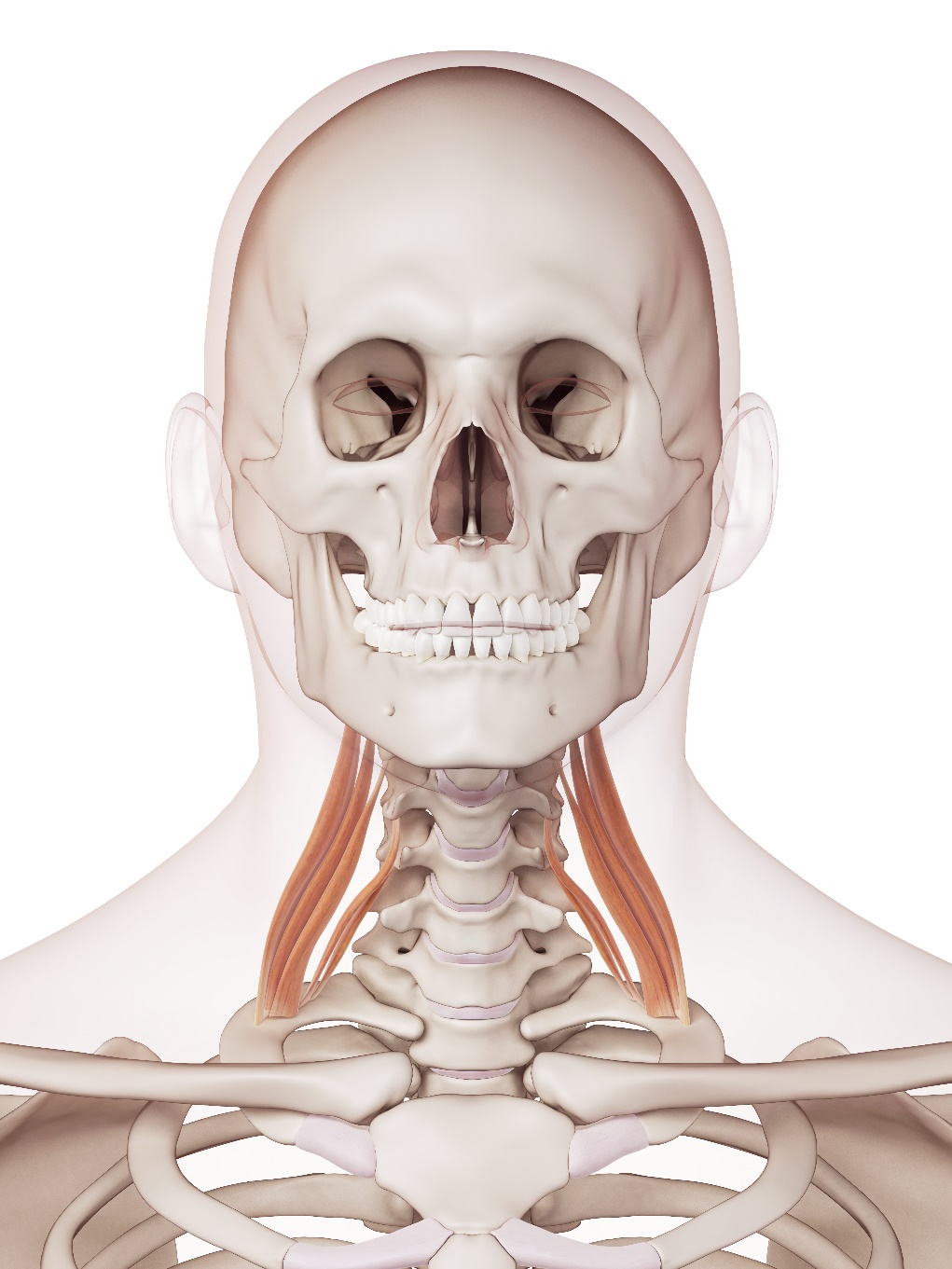 Levator scapulae
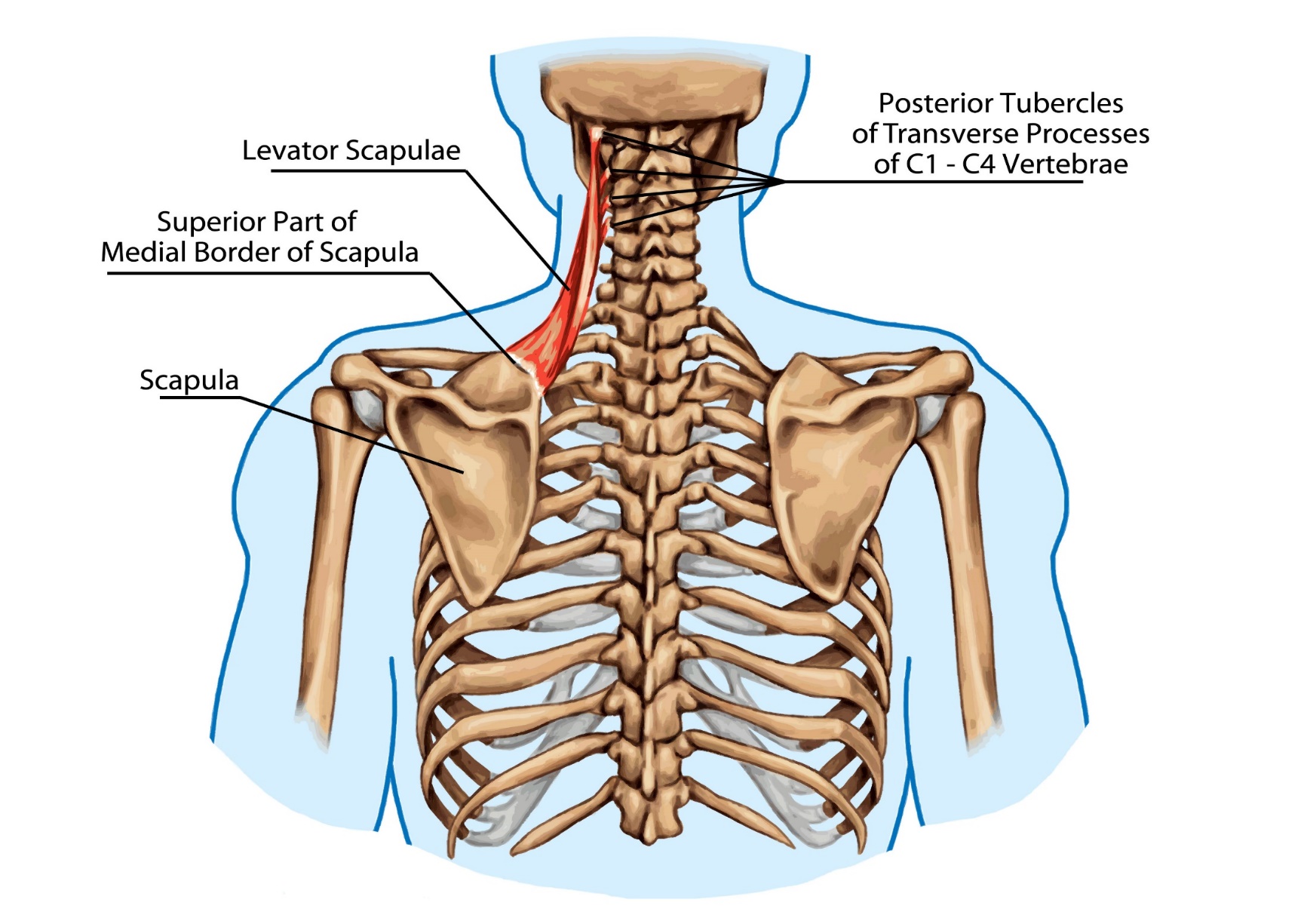 Erector spinae
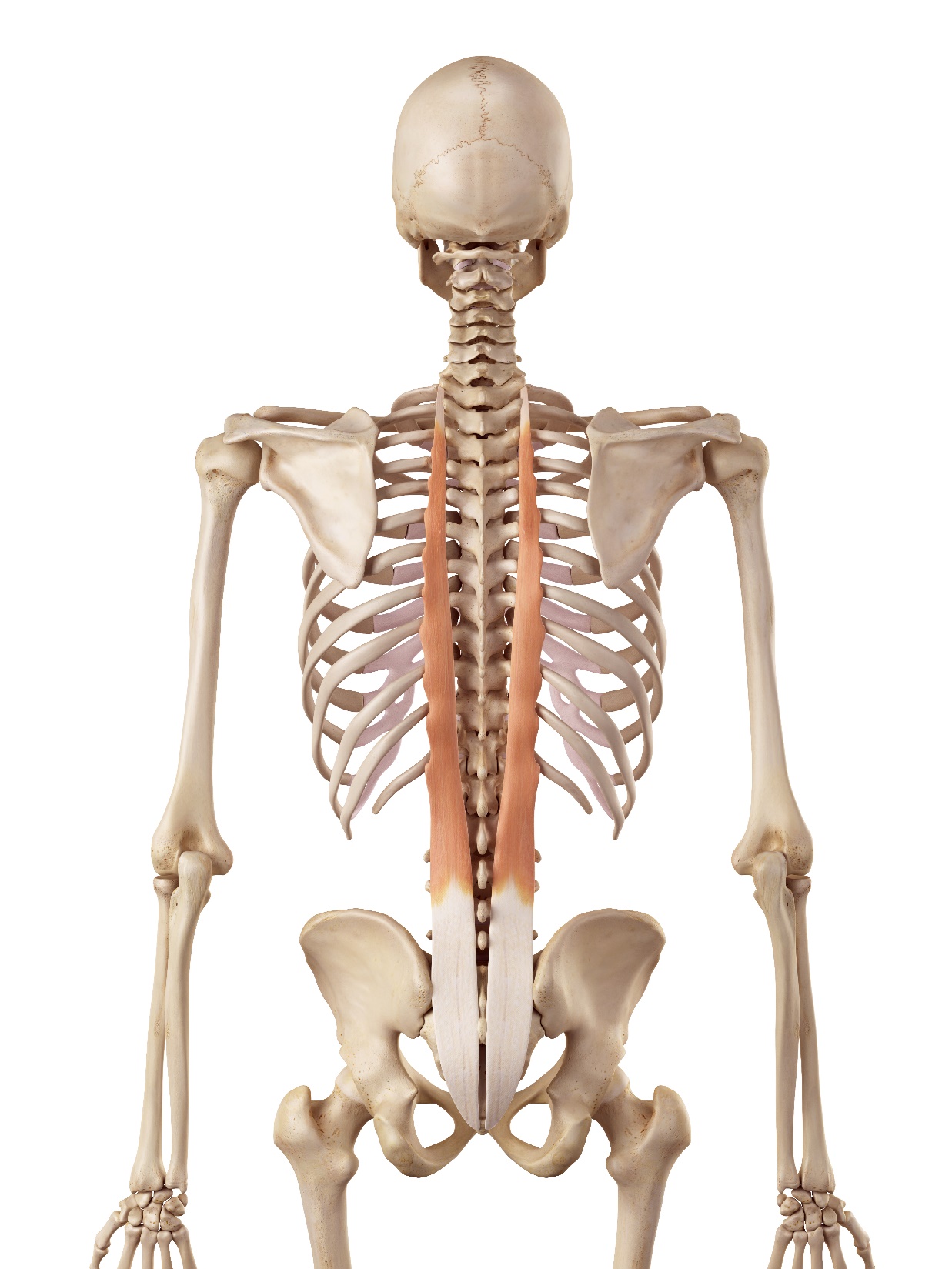 Longissimus cervicis and thoracis
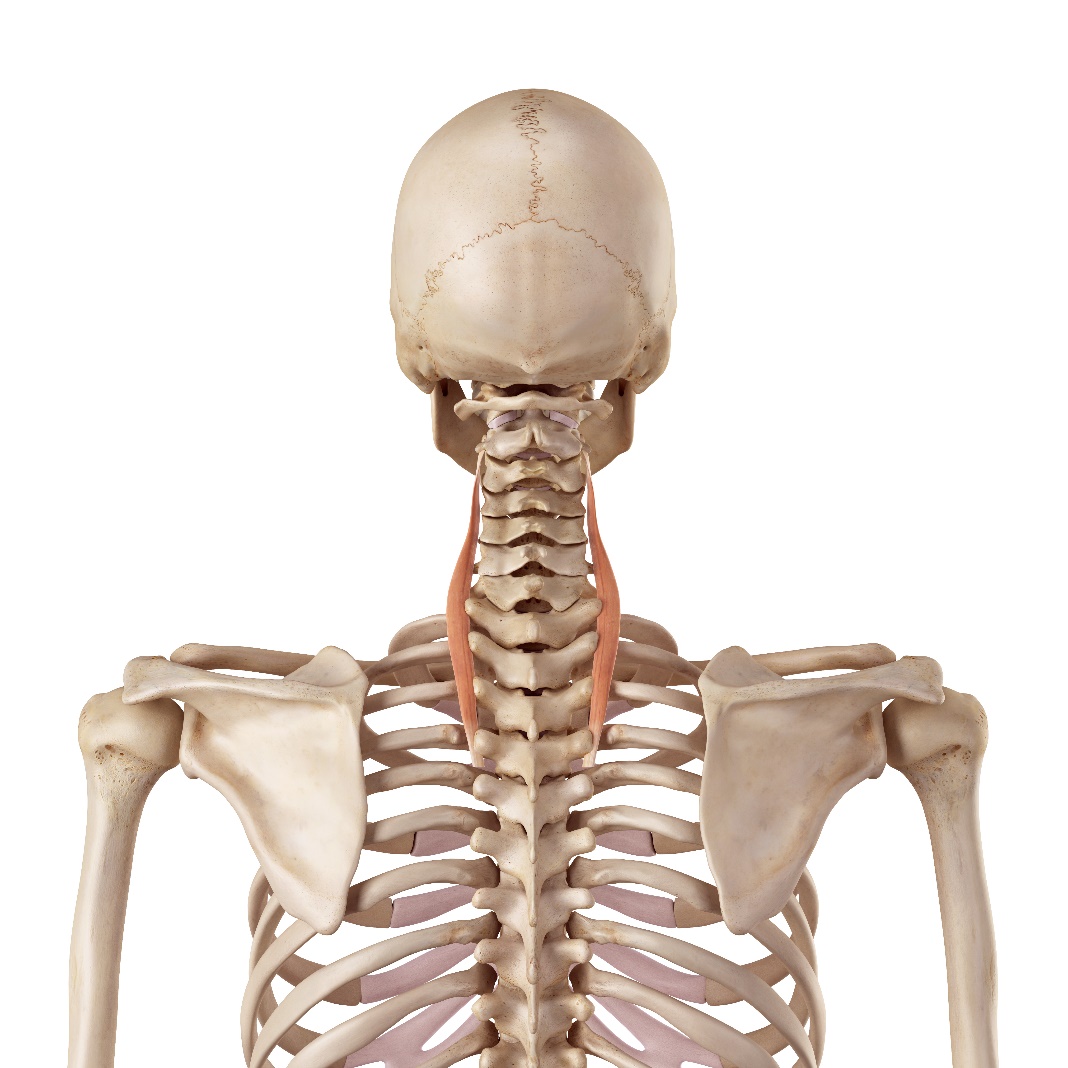 Erector spinae
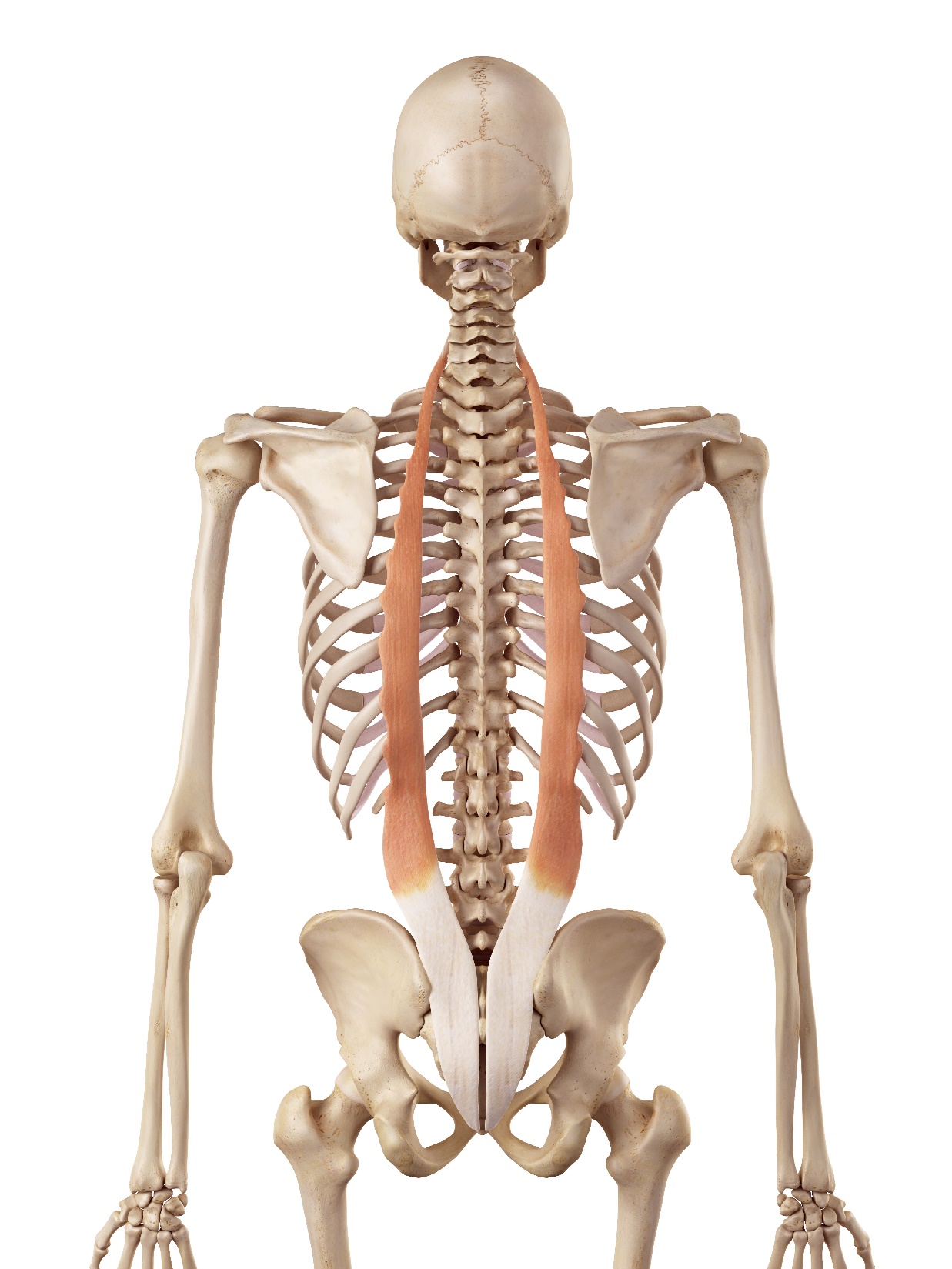 Iliocostalis Cervicis
Iliocostalis Thoracis
Iliocostalis Lumborum
Erector spinae
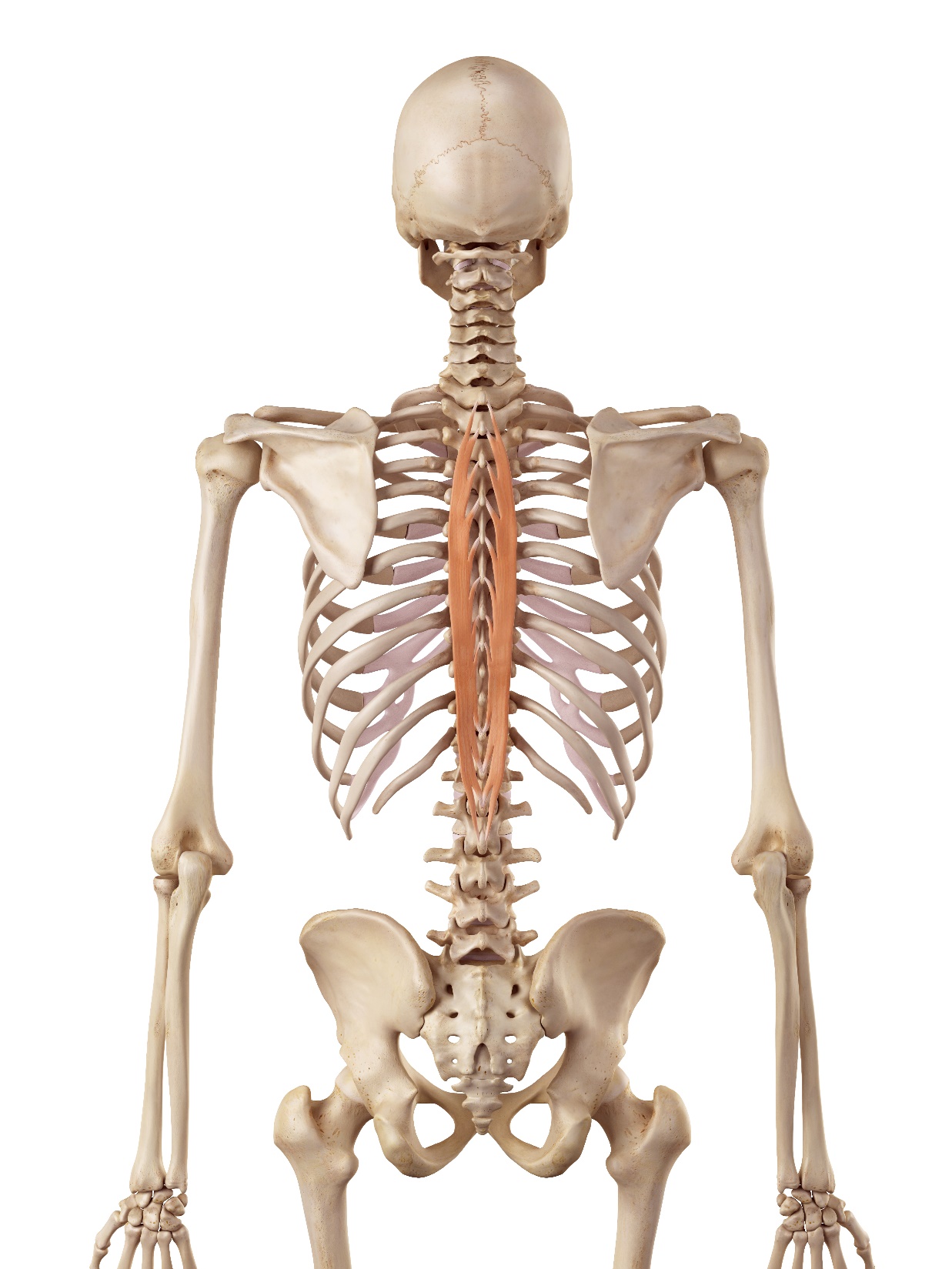 Spinalis Cervicis and Spinalis Thoracis
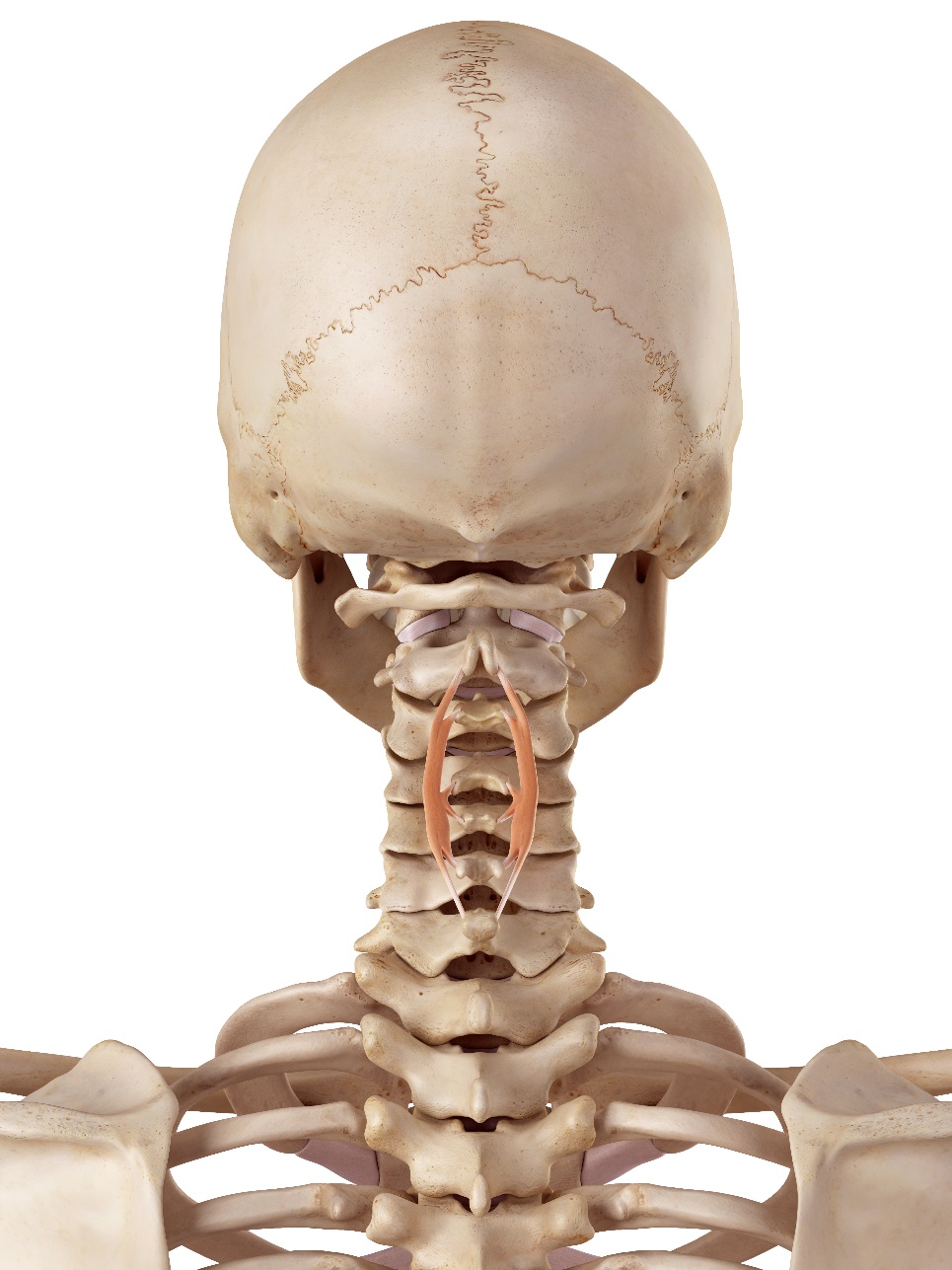 External and internal oblique
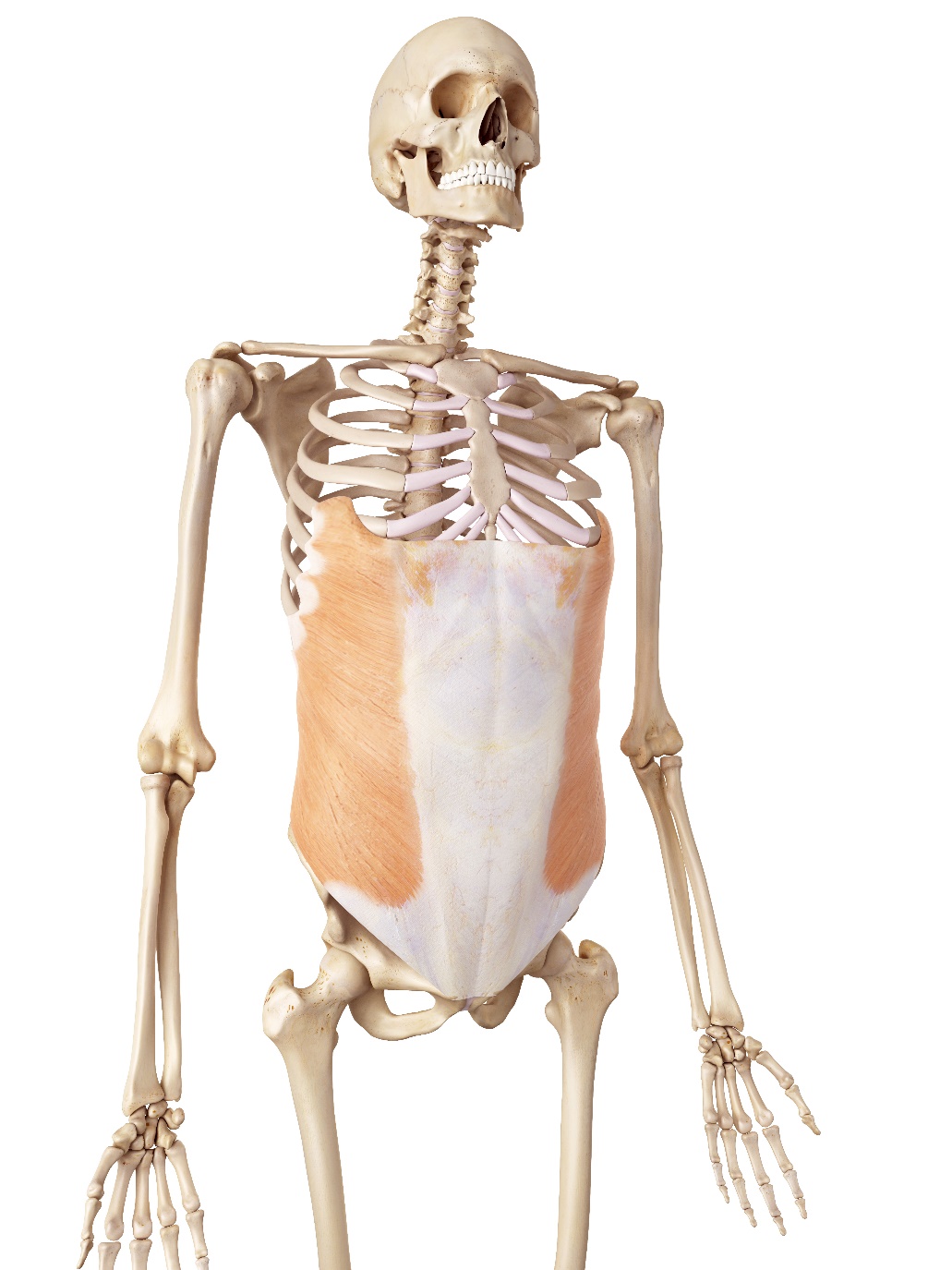 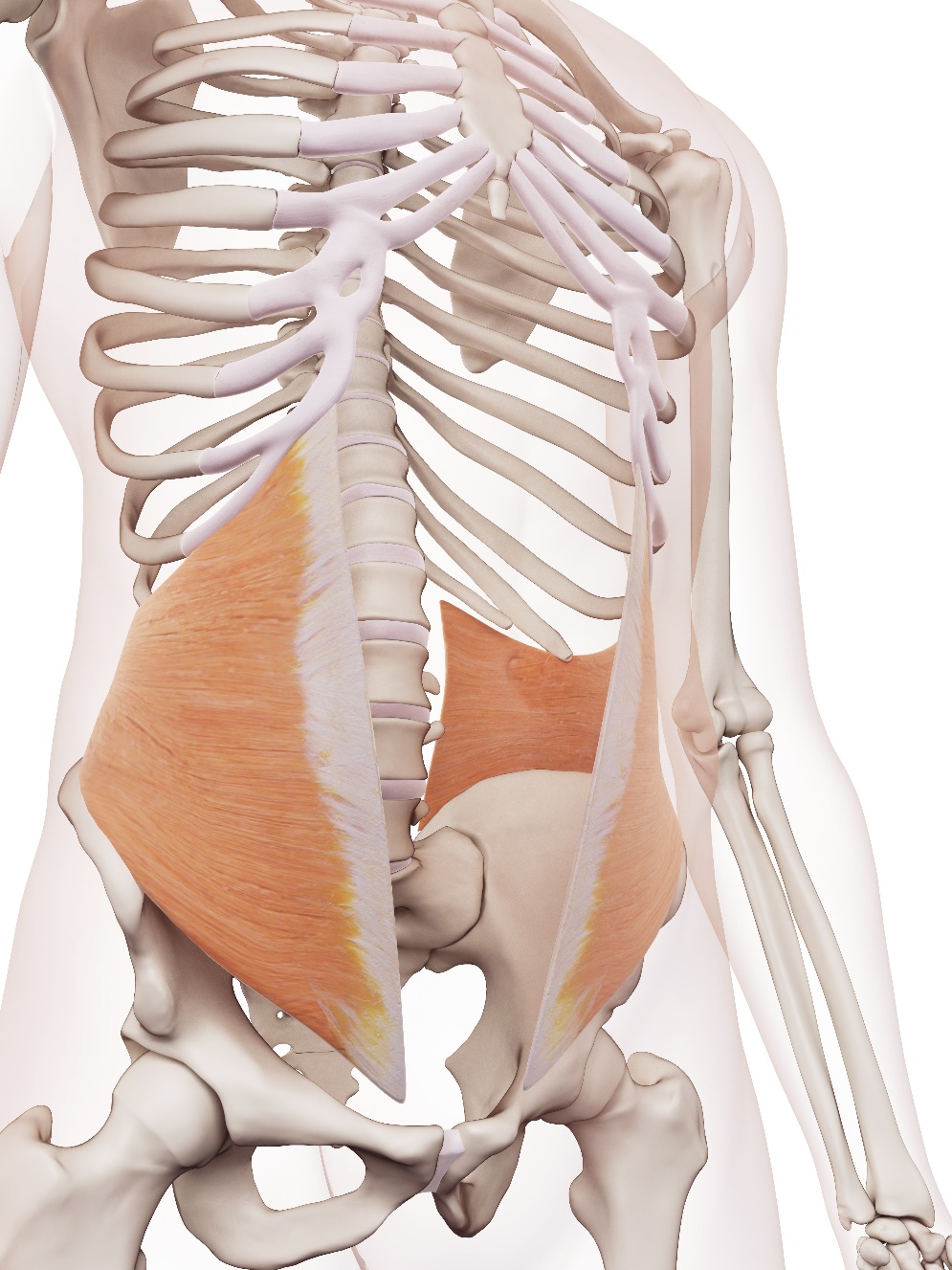 Learning check
Identify bony structures associated with the major joints
Explain the functions of bony structures associated with the major joints
Identify soft tissue structures located at the major joints
Explain the function of soft tissue structures located at the major joints
Explain the different types of joint-end feel